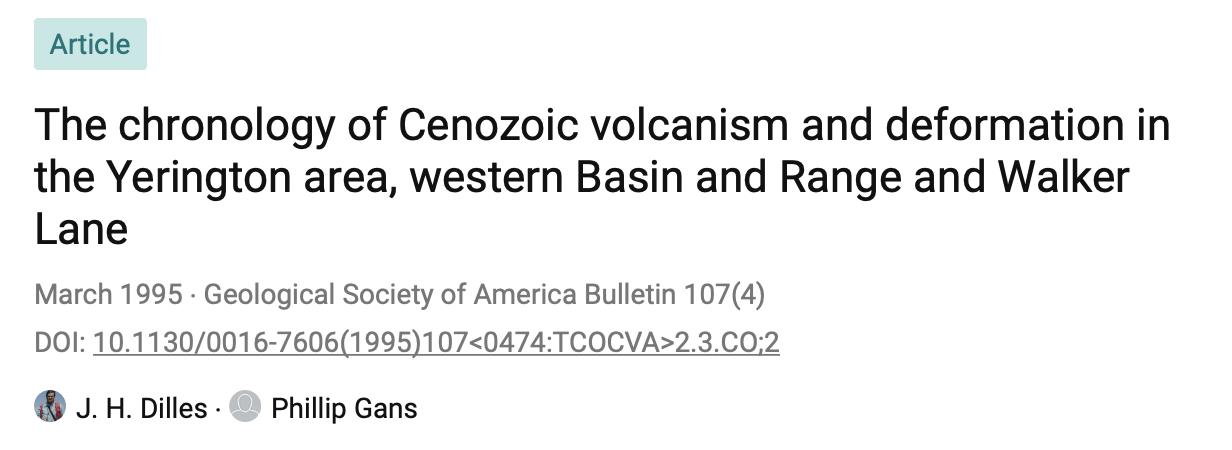 Two-Phase Westward Encroachment of Basin and Range Extension into the Northern Sierra Nevada
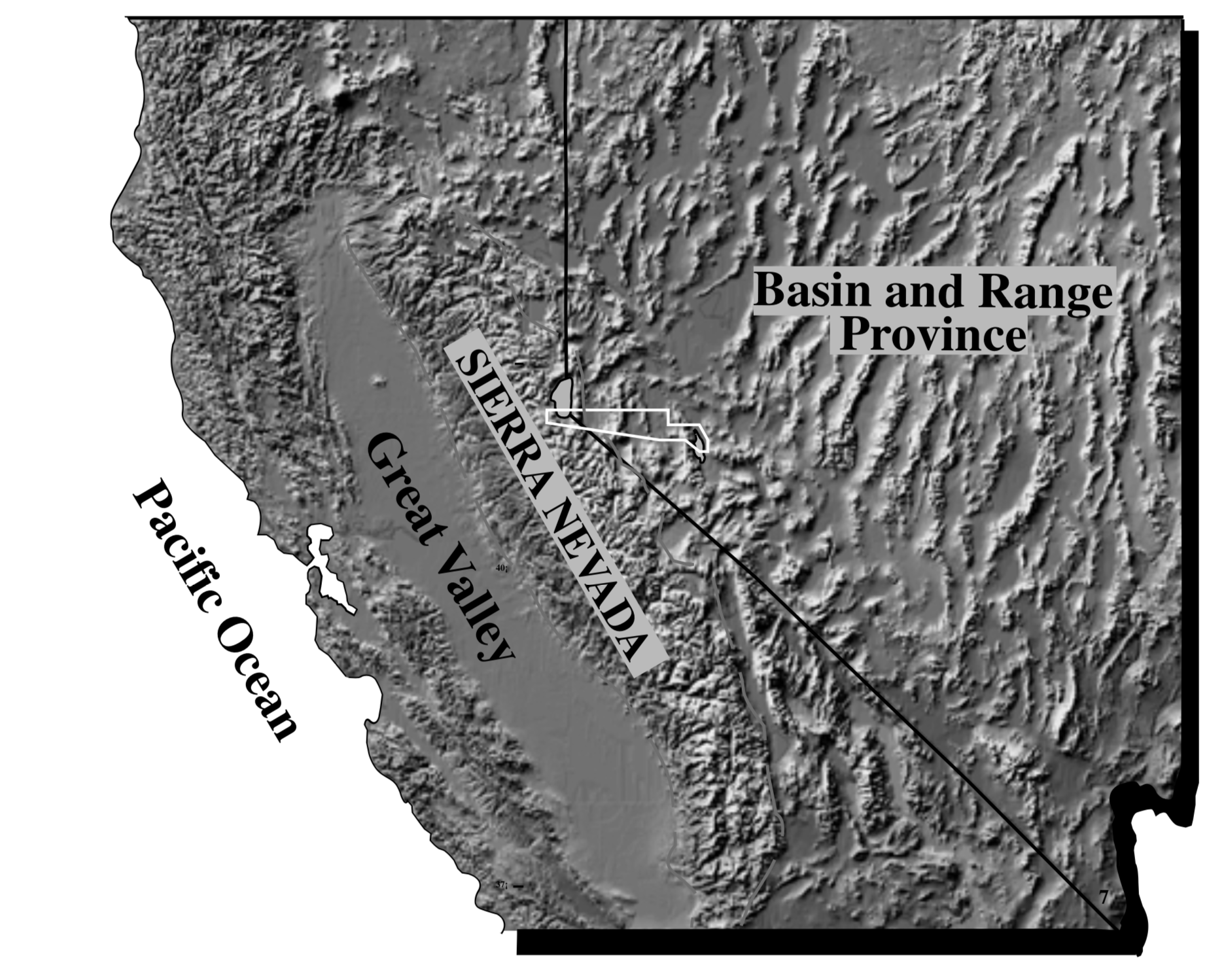 B. E. Surpless, et al., 2002
Presented by Angelica Rodriguez
[Speaker Notes: On first order-  unextended SN crustal block on W separated from the highly extended crust on the East
In more detail- A broad structural transition zone between the two provinces, where magnitude of extension increases from west to east 
Motivation: little work done (in 2002) at the northern transition between SN and BR one paper (Dilles and Gans 1995) suggested a 100km zone of deformation in to the SN since 15ma based on distribution and age of synextensional deposits.]
Geologic, Geophysical, and Thermo-Chronological data constrain the timing of exhumation and spatial distribution of faults through time as well as the thermal structure of the crust at the beginning of extension.
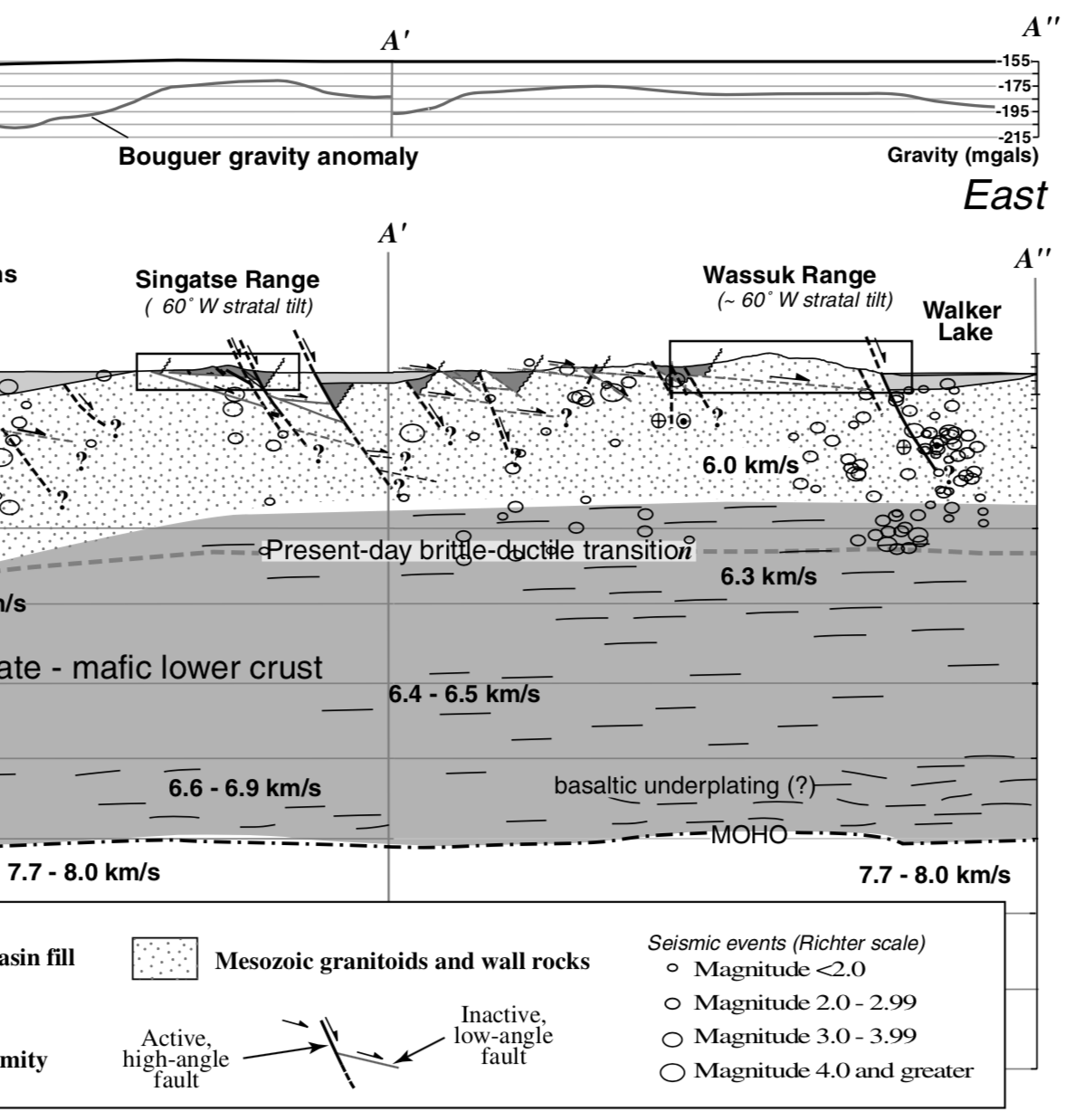 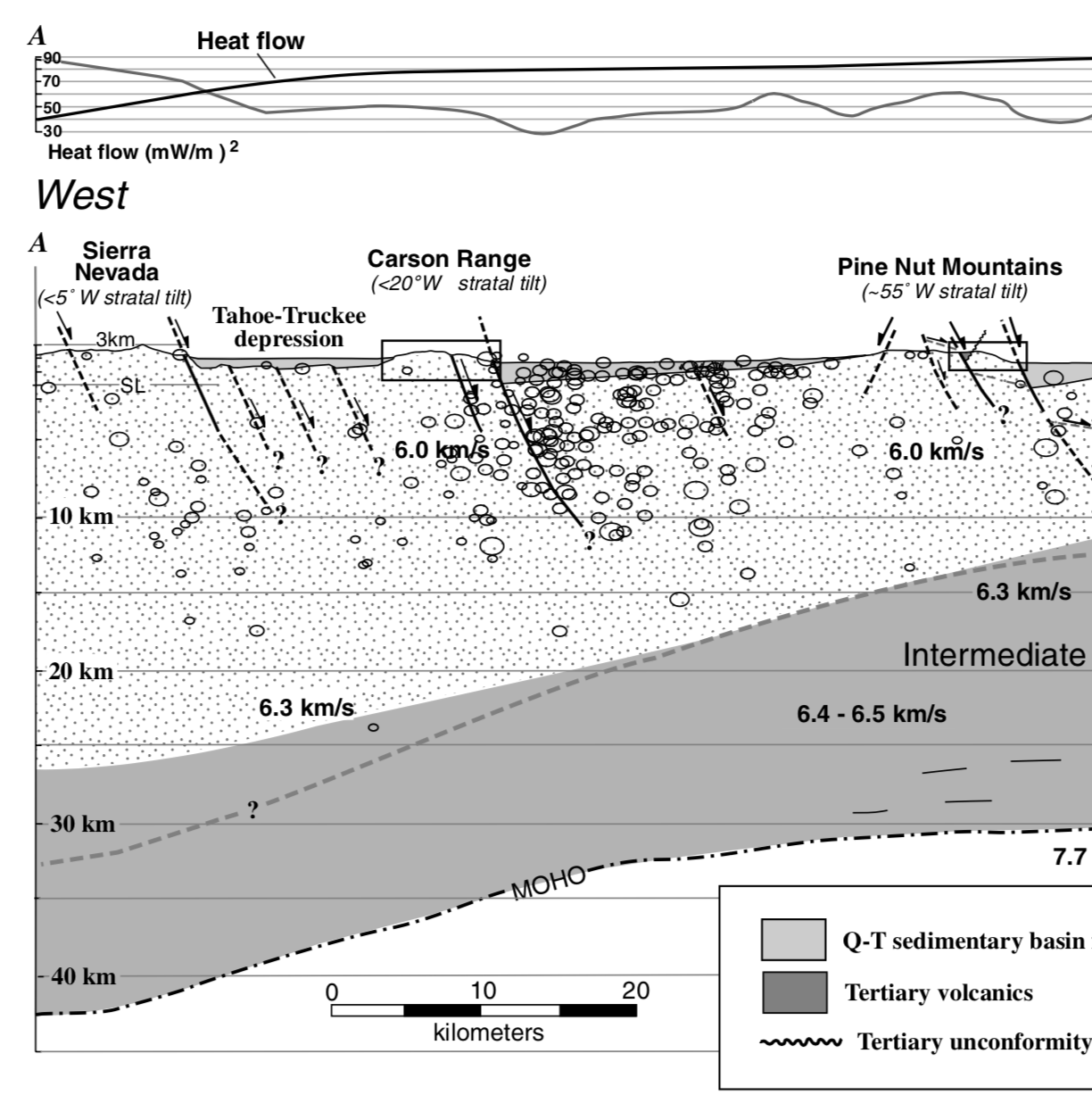 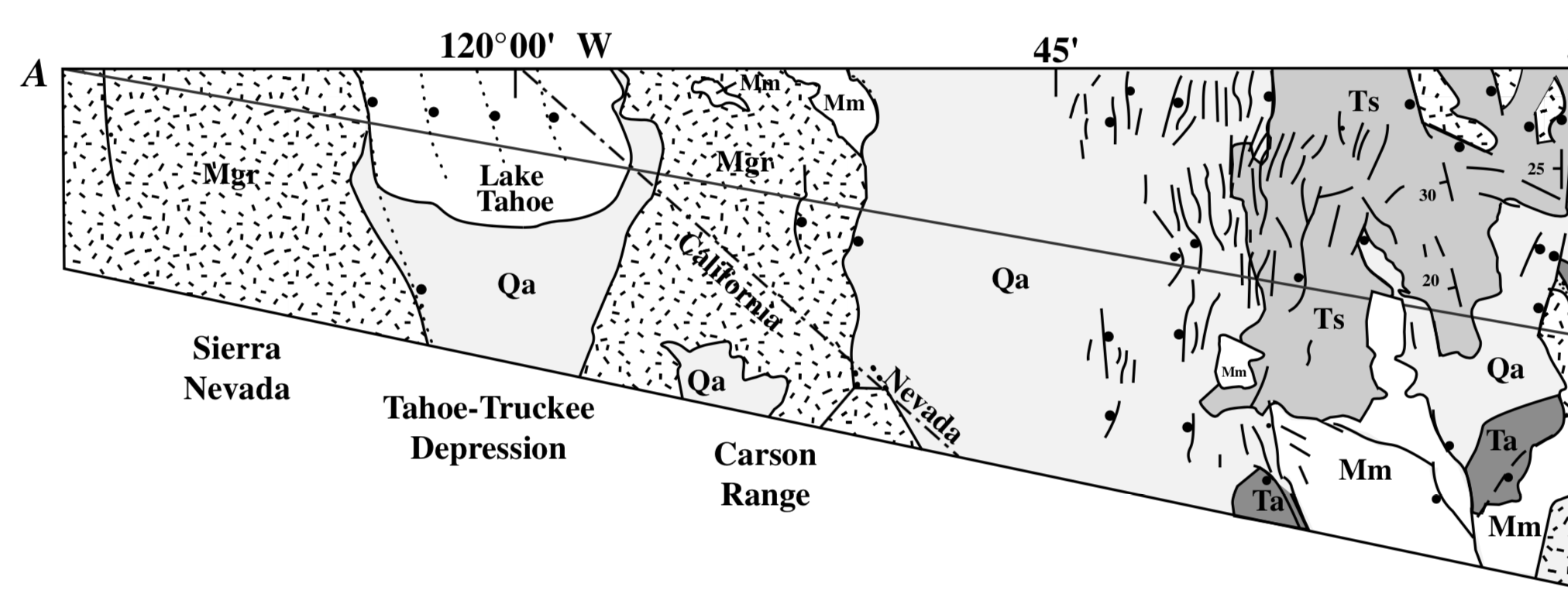 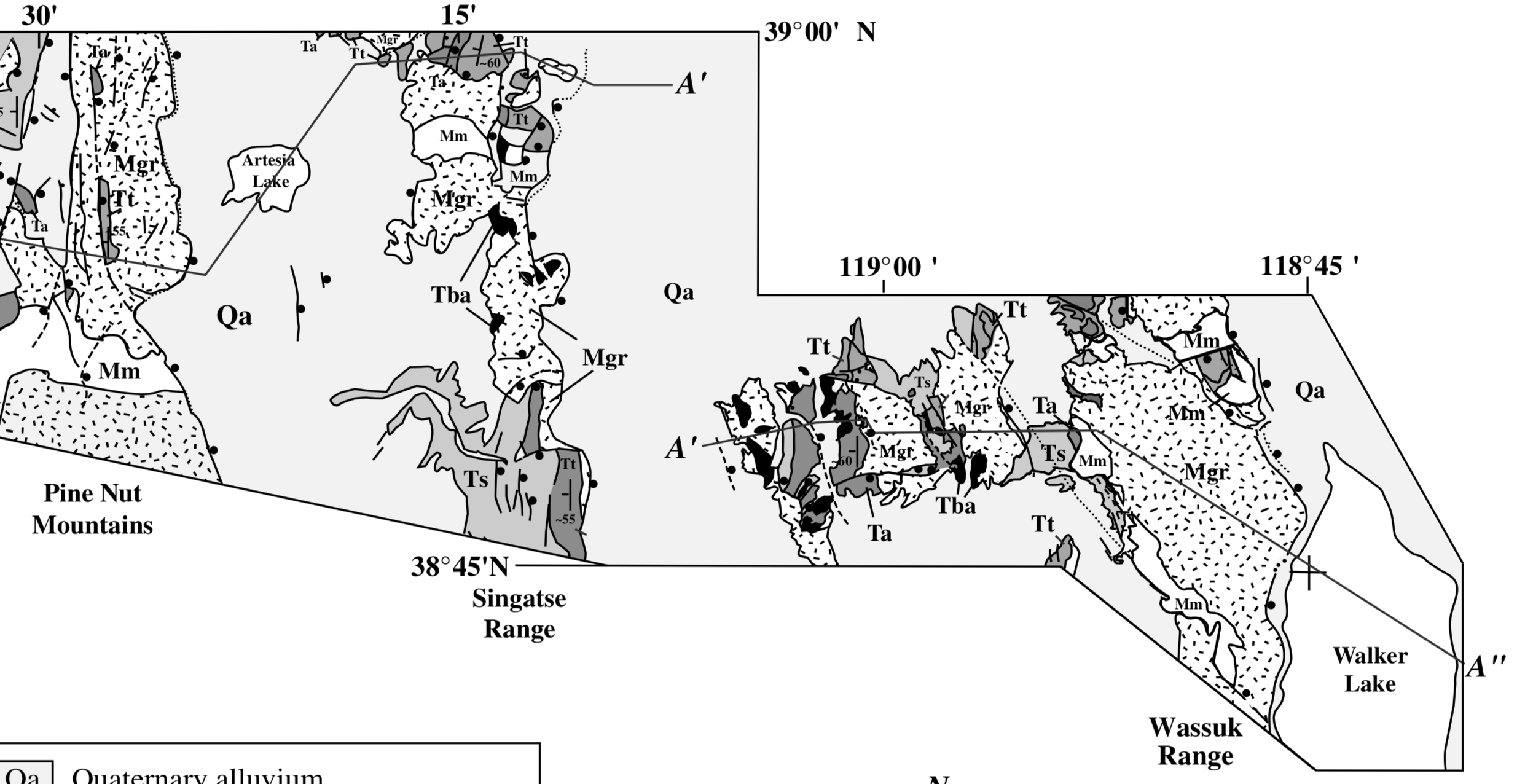 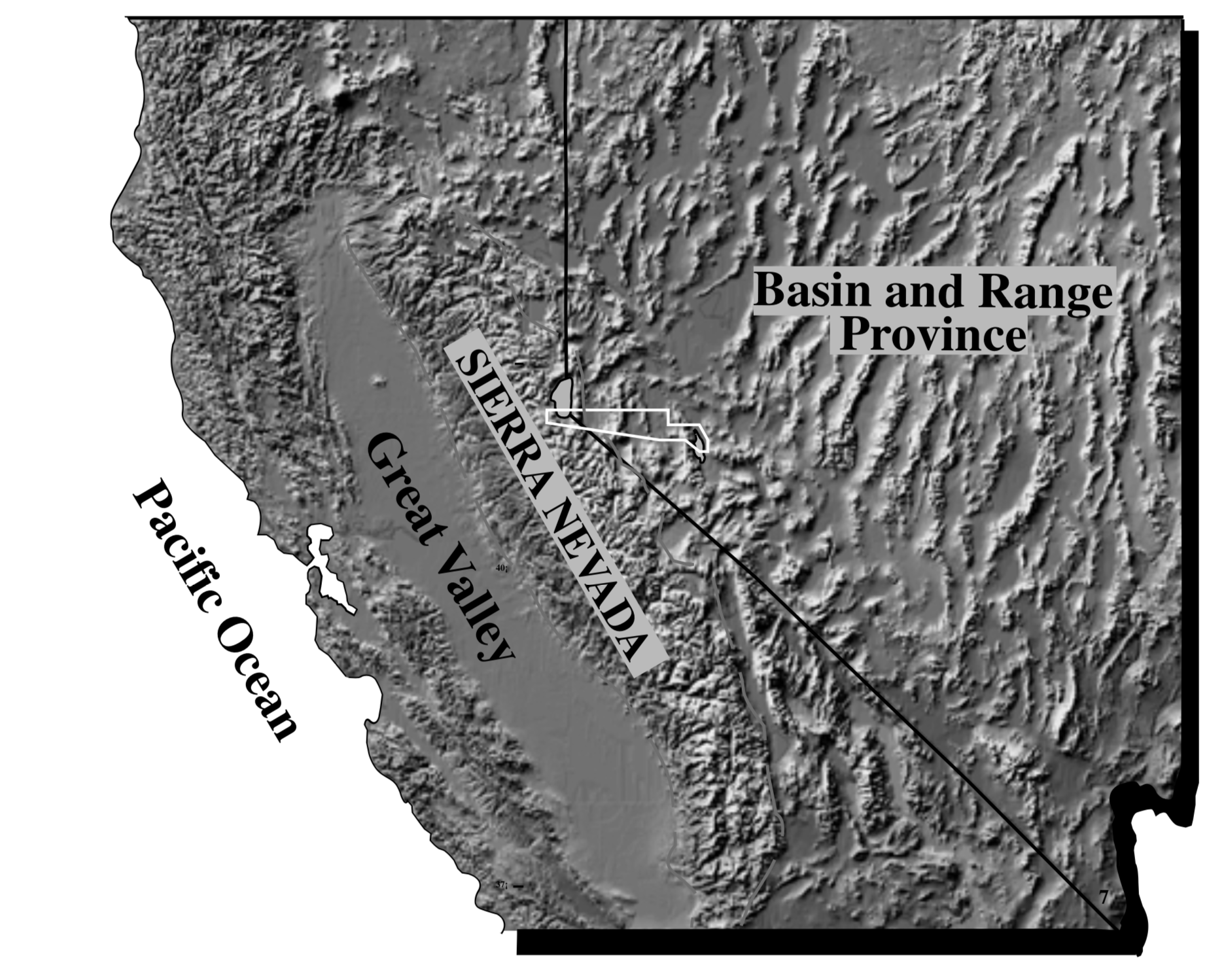 Unextended
Extended
B. E. Surpless, et al., 2002
[Speaker Notes: On first order in this cross section we see that the crust his unextended to the West and extended to the East 
Evidence includes:
Heat flow is a function of how close the asthenosphere is to the surface (crust thins to east; heat flow gets higher) 
Bouguer gravity anomaly - shows the effect of different rock densities at the surface
This cross section also tells us 
Contemporary Seismicity- indicates that there is seismic activity along the normal and right lateral faults on the western margin of the basin and range indicating that extension is encroaching to the west. 
Exhumed Fault Blocks- expose intact sections of the upper crust that can bee studied with thermochronology]
Geophysical
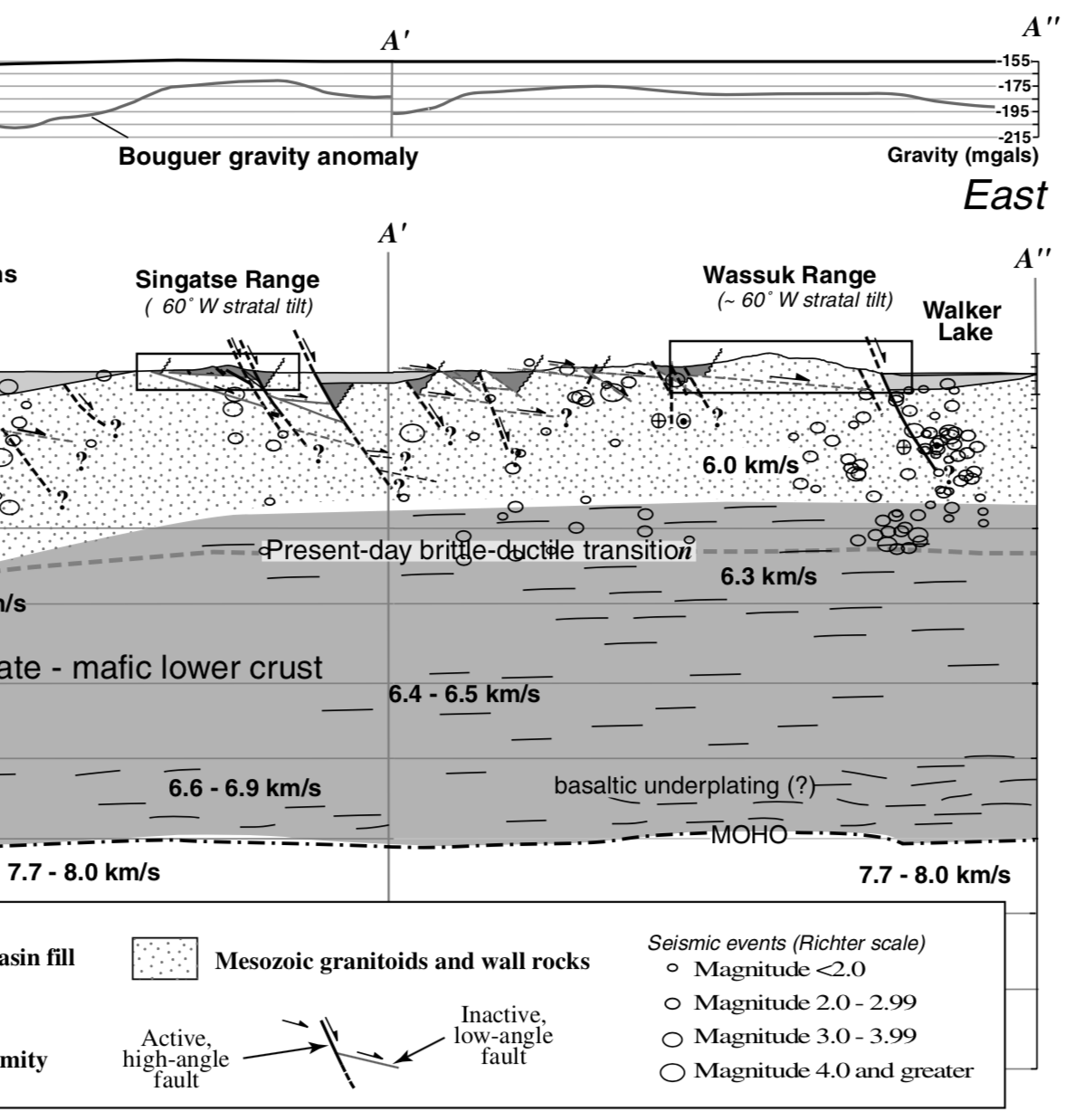 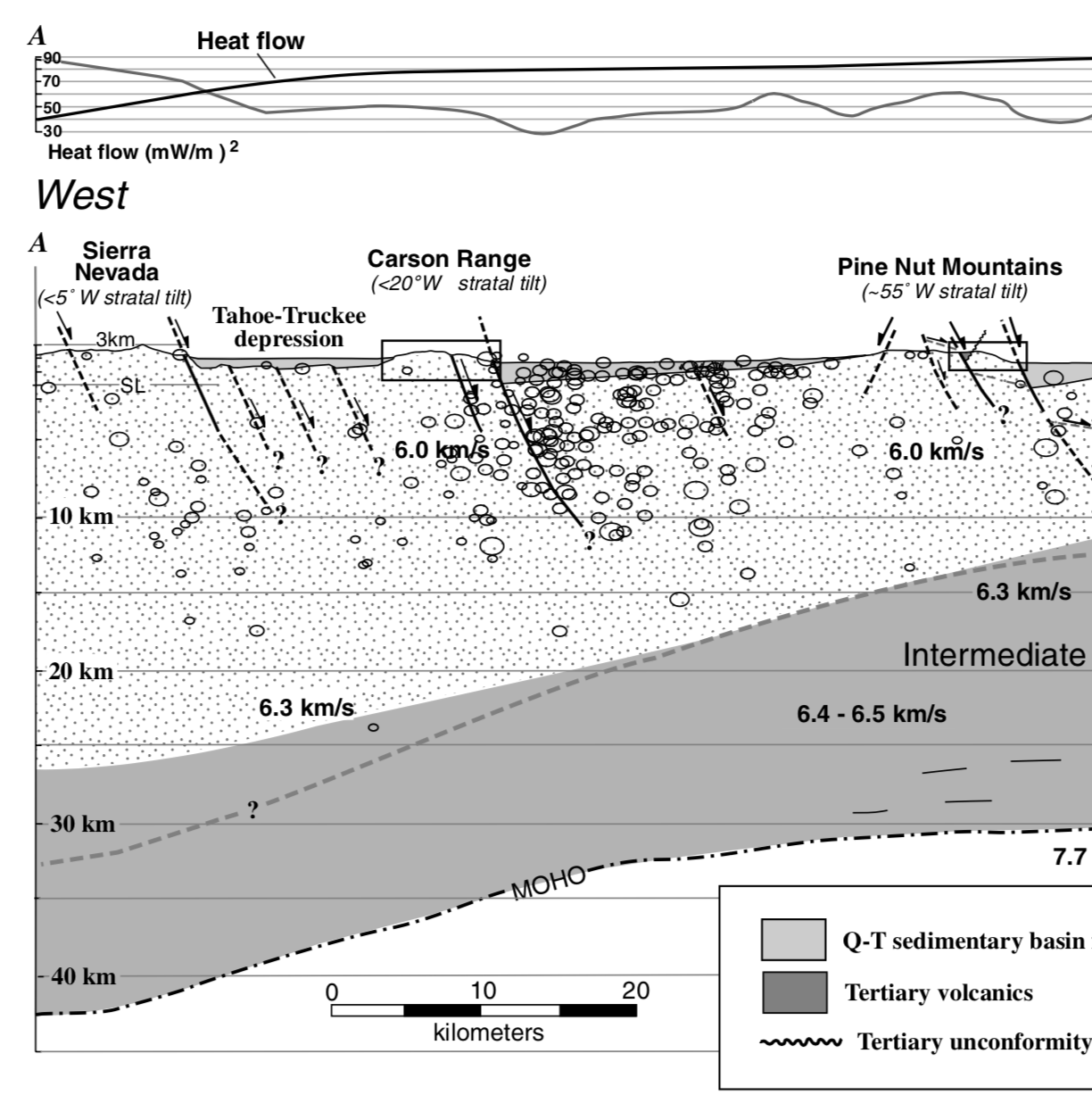 Heat Flow Values Decrease
Earthquake Foci Depth Increases
Total Lithospheric Thickness
80Km
60Km
Unextended
Extended
B. E. Surpless, et al., 2002
[Speaker Notes: Geophysical data typical of extend crust includes:
subhorizontal reflectivity in the lower crust
Low relief topography of the MOHO discontinuity
Thin crust 
Three lines of geophysical evidence for transitional boundary between two provinces]
Geology
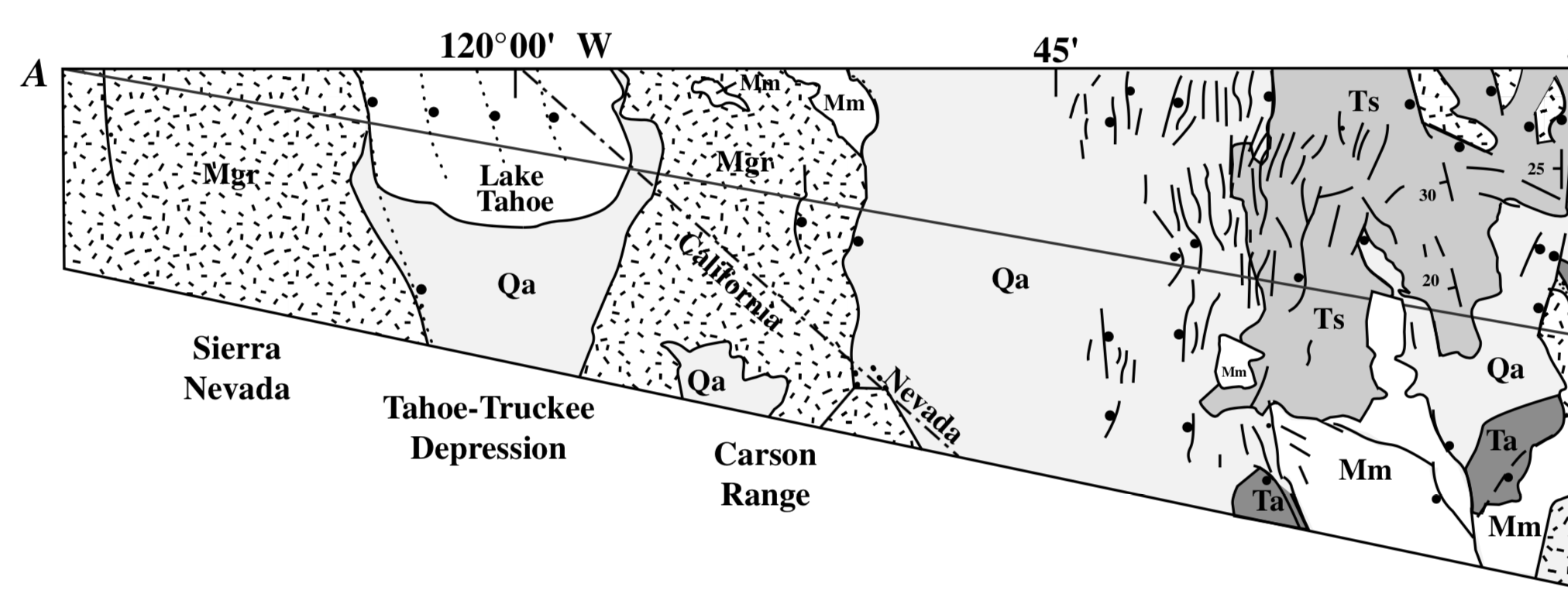 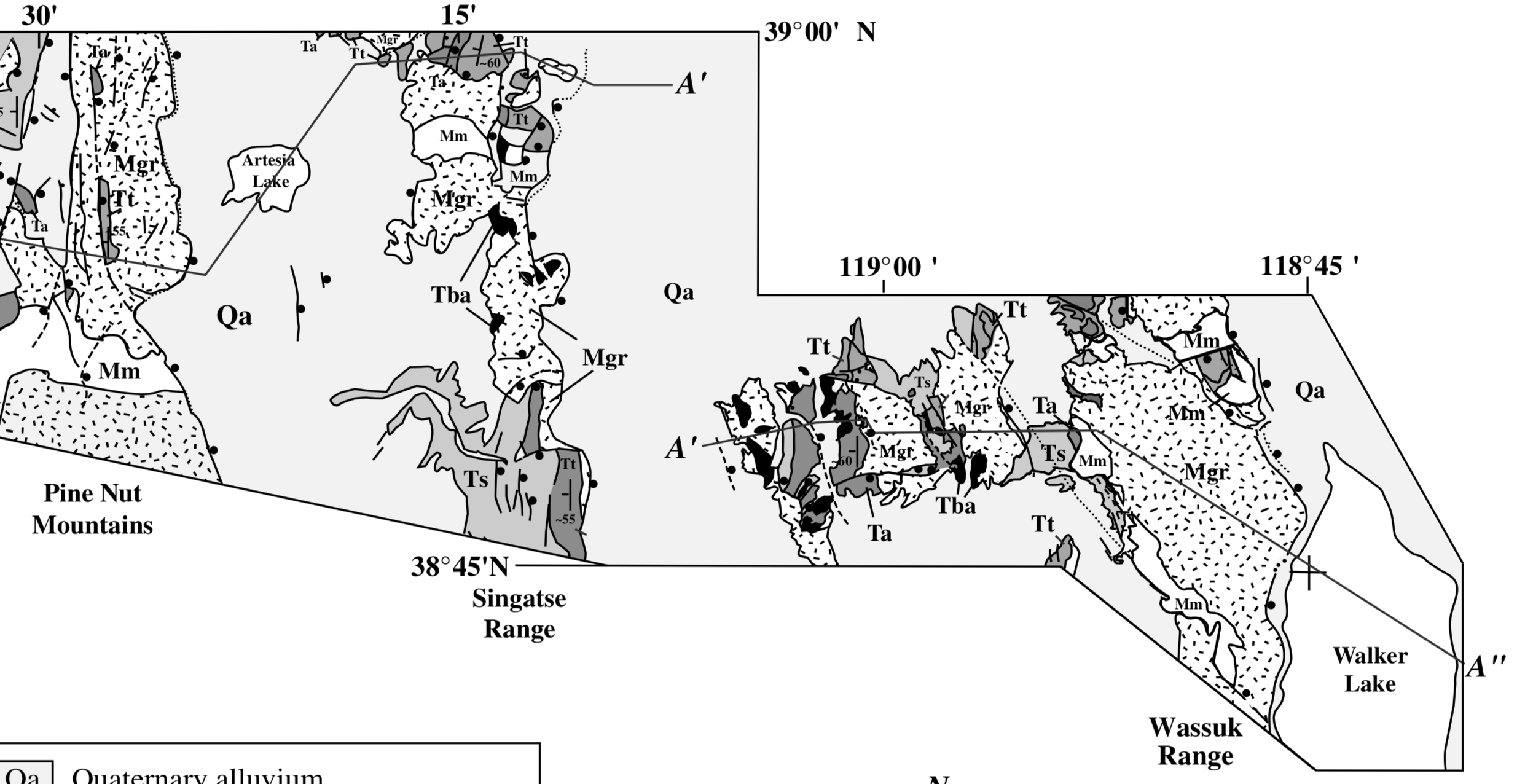 Composed of Middle Jurassic and Cretaceous Granodiorite to Granite 
Cenozoic sedimentary and volcanic units unconformably overlie mesozoic igneous and metamorphic basement (Timing, and Tilting)
Magnitude of faulting decreases to West
B. E. Surpless, et al., 2002
[Speaker Notes: From East to West major fault controlled structures include ...names
Units are composed of middle jurassic and cretaceous granodiorite to granite
Cenozoic sed and vol rocks unconformably overlie mesozoic igneous and metamorphic basement 
They are used to determine timing of fault motion, magnitude and direction of of tilting and displacements across faults.]
Lincoln Flat Hornblende Andesite 14.8-15.1 Ma (WR); 15.0-13.8 Ma (SR)
Geology East
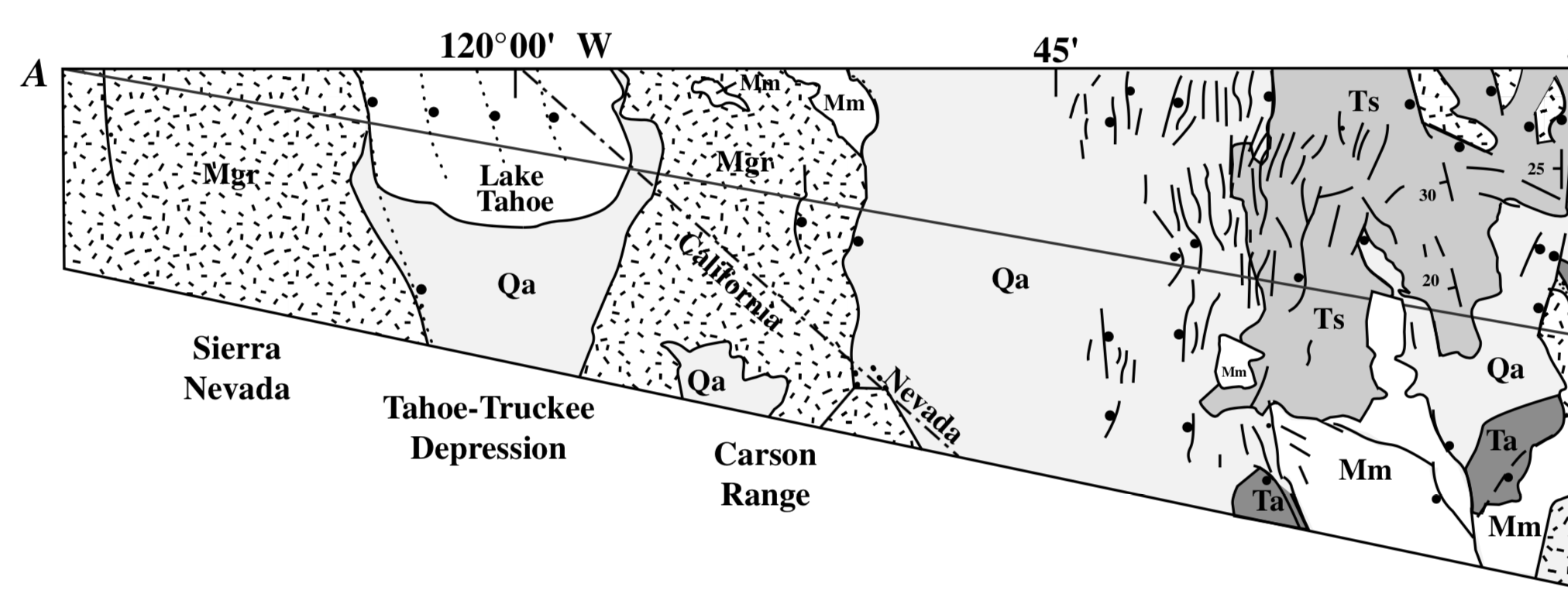 Basaltic andesite 
14.4 Ma 
~20°-30° tilt
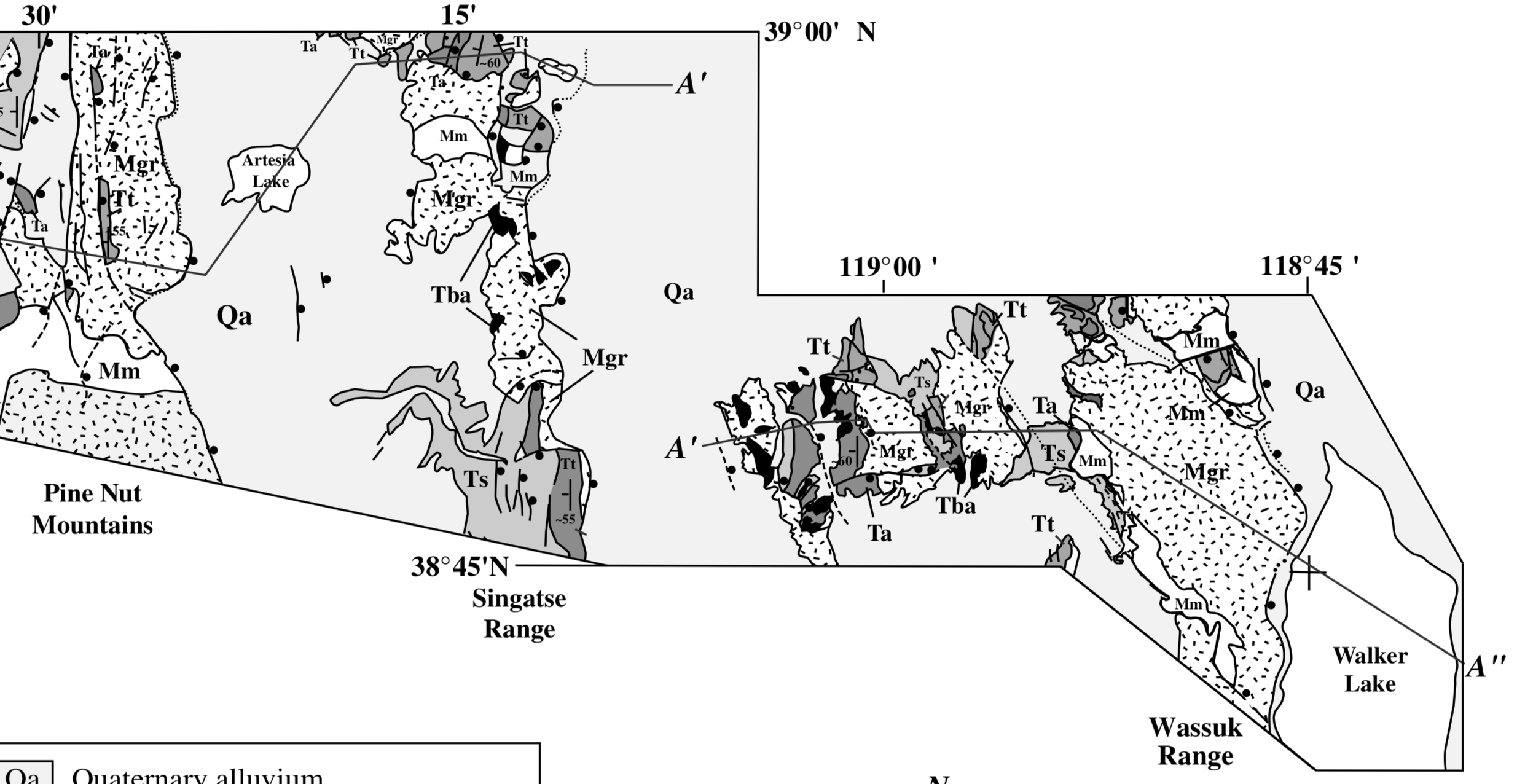 Wassuk Range
~14Ma Extensional timing and magnitude constrained by pre extensional and synextensional andesite and basaltic andesite flows. 
14-7Ma Sedimentary units (dip ~24°-40°). 
7Ma Basaltic andesite flows (dip~8°-12°). 
Total: 60° cumulative westward fault block tilt
Singatse Range
Extension continued to 13-12.6Ma (increasing dip to 40°-45°)
Tilt on fault surface increased tilt by 10°-15°
Total: >60° cumulative westward fault block tilt
B. E. Surpless, et al., 2002
[Speaker Notes: Composed of Jurassic and Cretaceous quartz monzonite; unconformably overlain by Oligocene ash flow tuffs

Ages are from Ar/Ar]
Geology West
Oligocene Hartford Hill Silicic Ash Flow Tuff dips ~55°
Genoa frontal fault
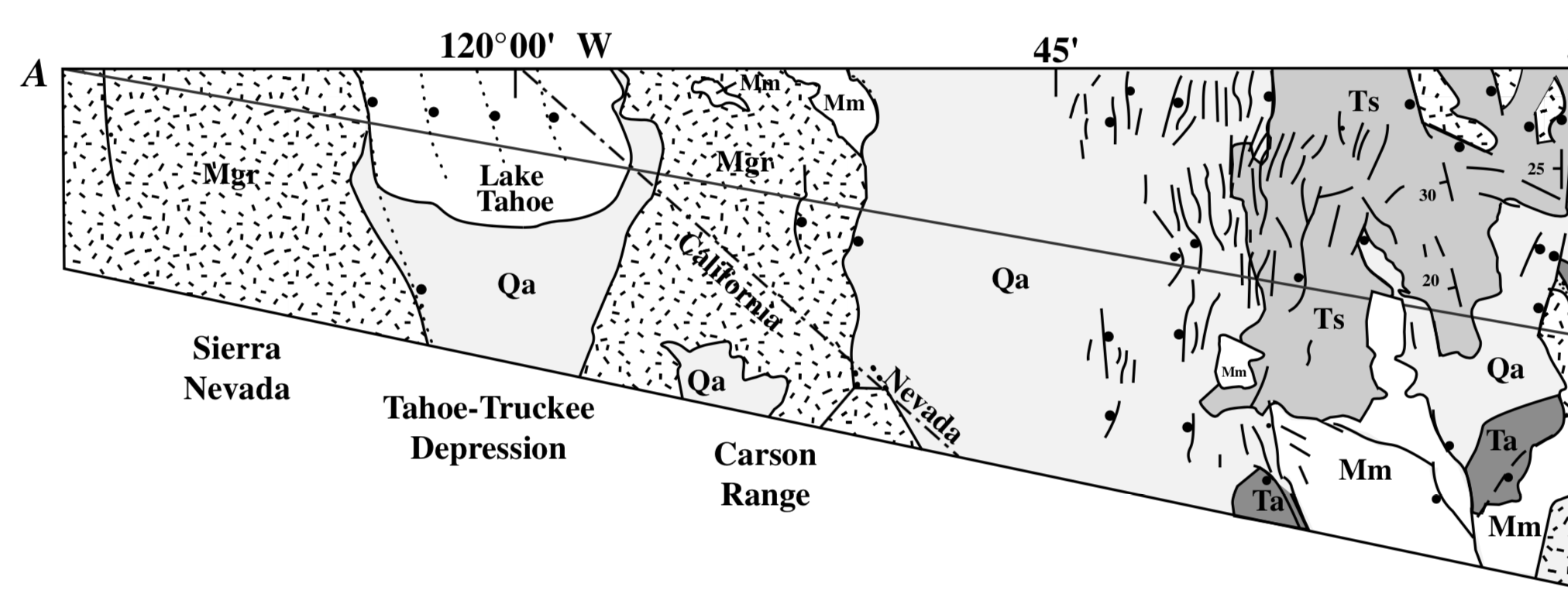 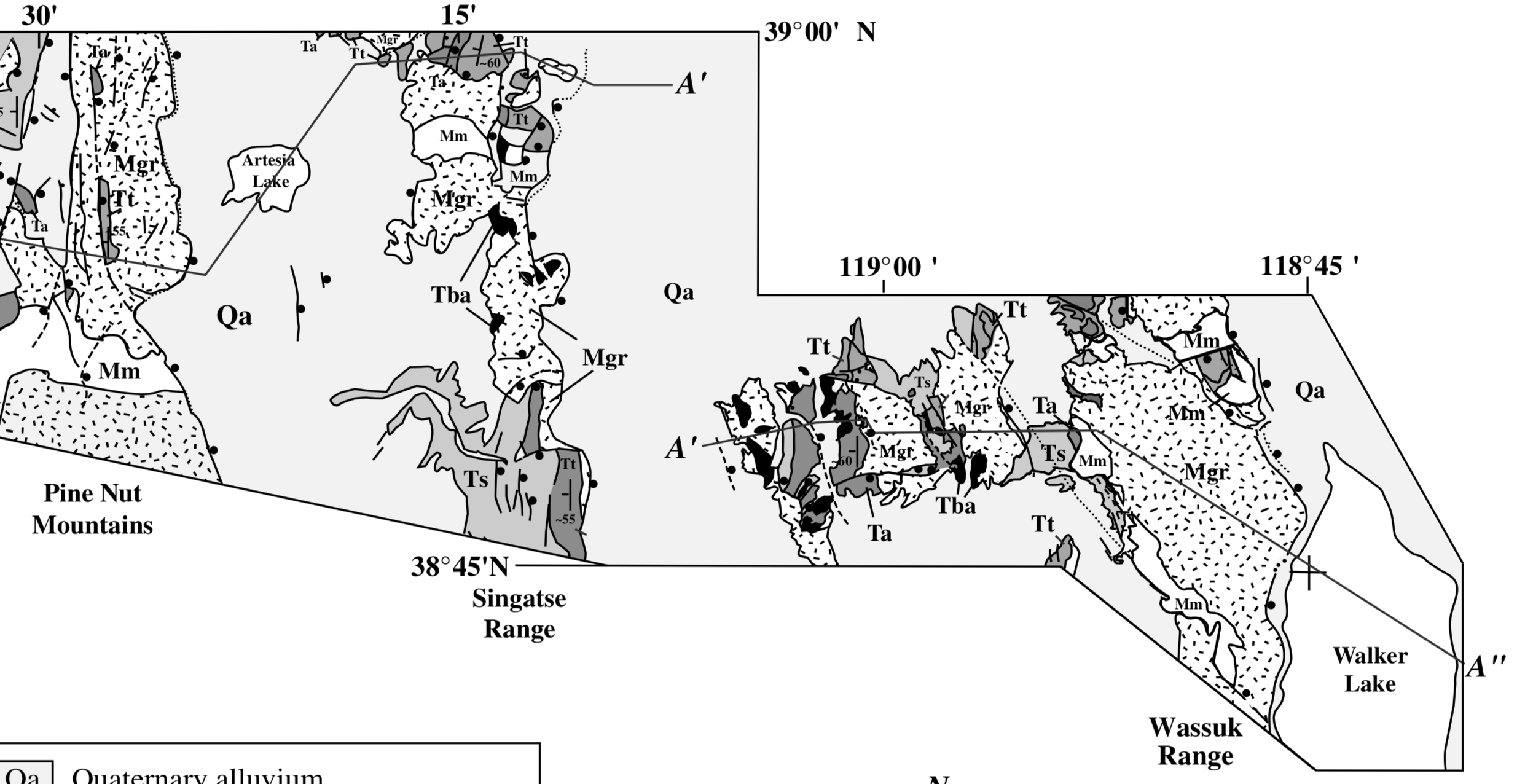 Henry and Perkins [2001] showed evidence for extension to the north at 12Ma
Crosscutting relationships bracket the initiation of extension between 7Ma-2Ma
Gravity data indicates Carson Valley dips to West with deepest part in the West
B. E. Surpless, et al., 2002
[Speaker Notes: Composed of Cretaceous granodiorite to granite unconformably overlain by minor tertiary volcanics
Oligocene H H S A F T is the only marker bed for the range 
Shallow tilts to the West suggest a poorly exposed middle Miocene fault zone 
Genoa frontal fault accomidates 10° dip defined by contemporary seismicity]
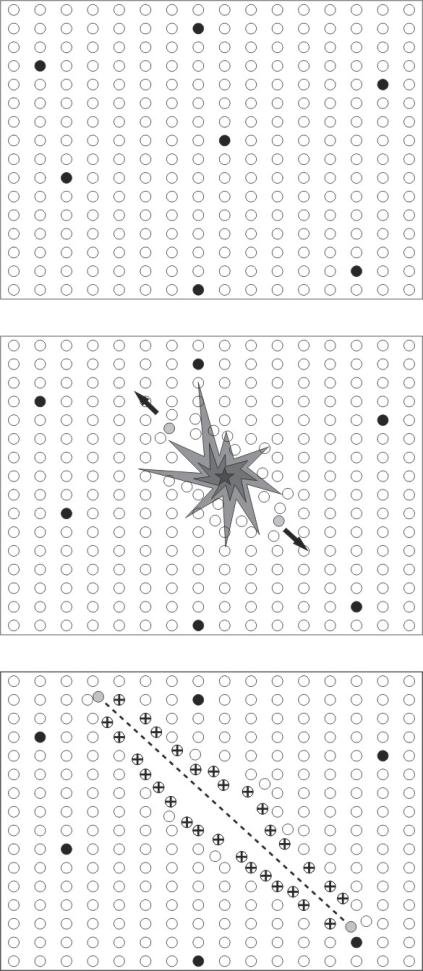 Apatite Fission Track Thermochronology
238U in Apatite Crystal Lattice
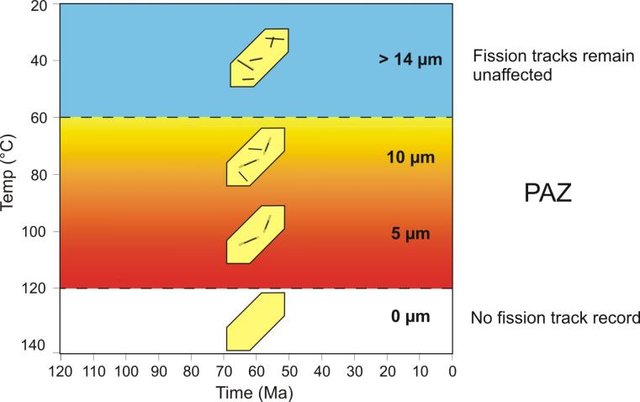 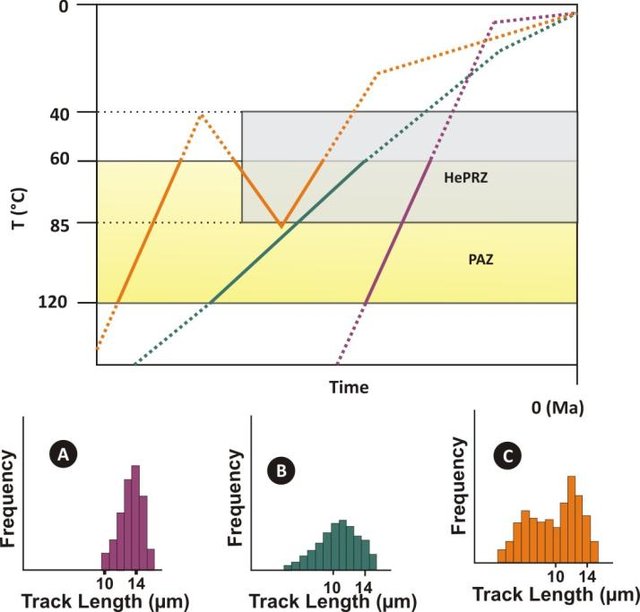 Fission tracks remain unaffected
Partial Annealing Zone
No record
Doepke., 2017
[Speaker Notes: AFT used to determine timing of cooling and exhumation of rocks in structurally intact exhumed footwalls of major extensional fault systems.
Based on the decay of 238U, energy is released during movement causing a fission track
At high temperatures the crystal can repair itself, at moderate temepratures it can partially repair and at low temperatures it cannot repair itself 
Three possible Time- Temperature paths with three different track length distributions 
Narrow and high slope- rapid cooling 
Wide distribution - slow cooling 
Bimodal distribution - indicates reheating of the sample]
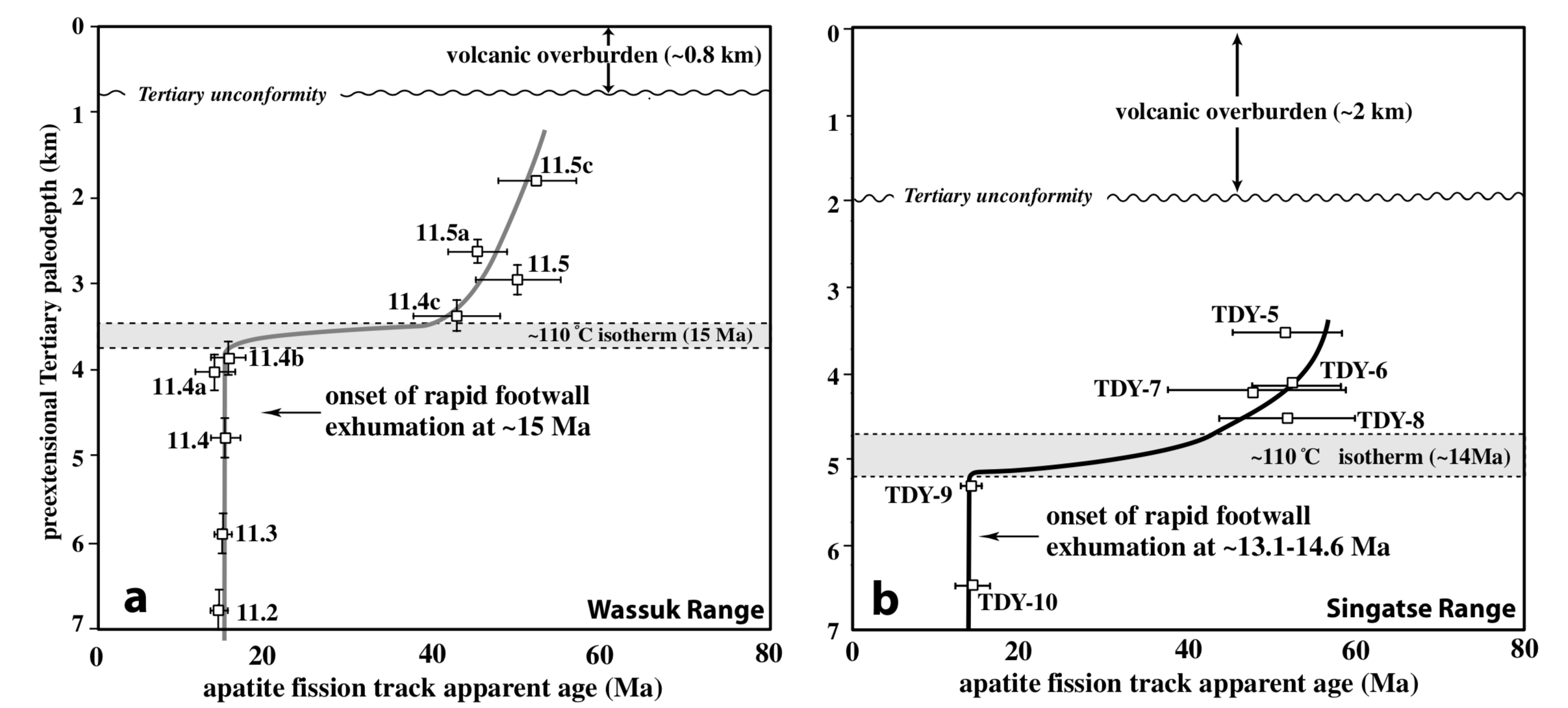 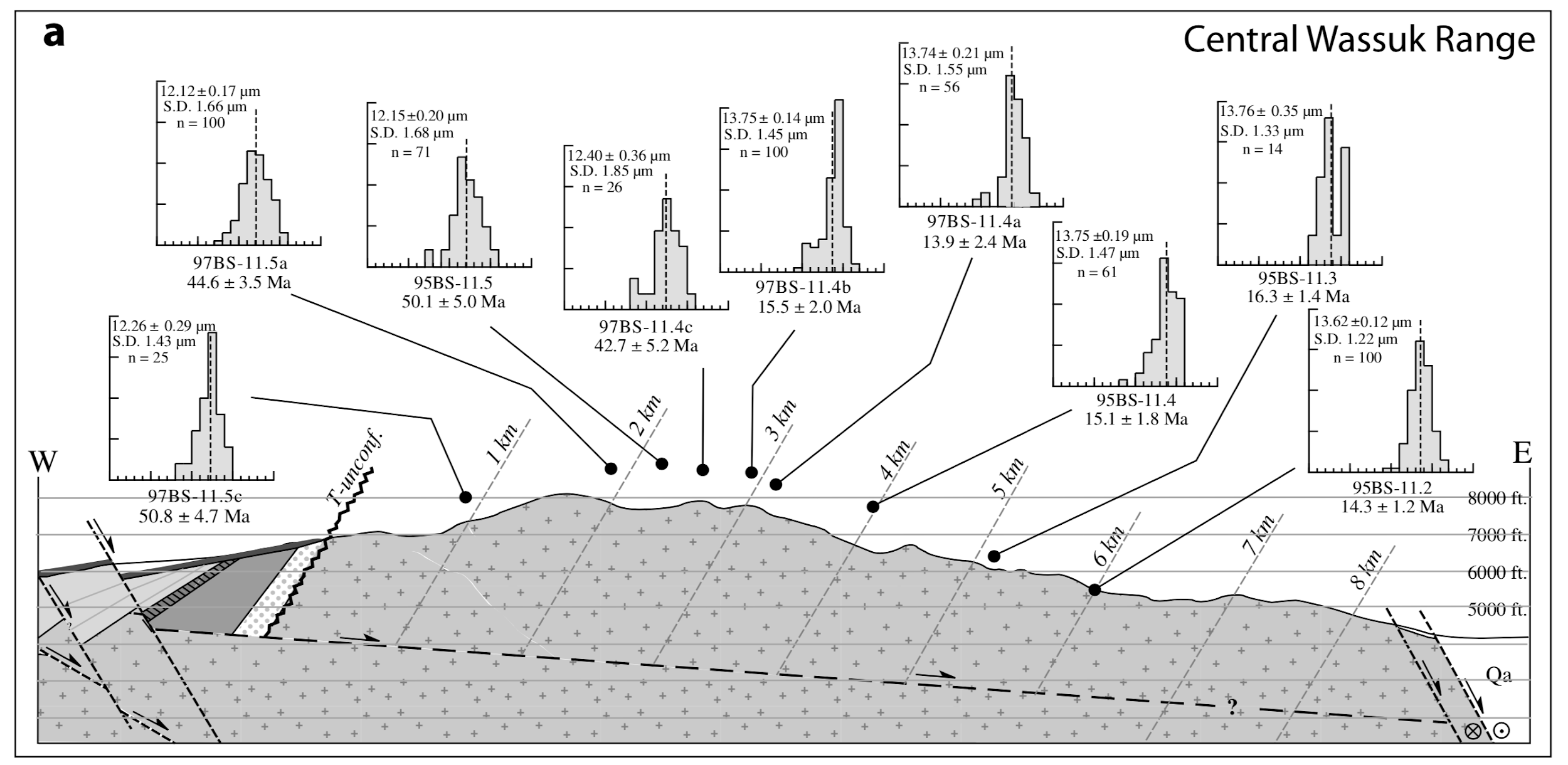 Geothermal gradient = 27°±5°C km^-1
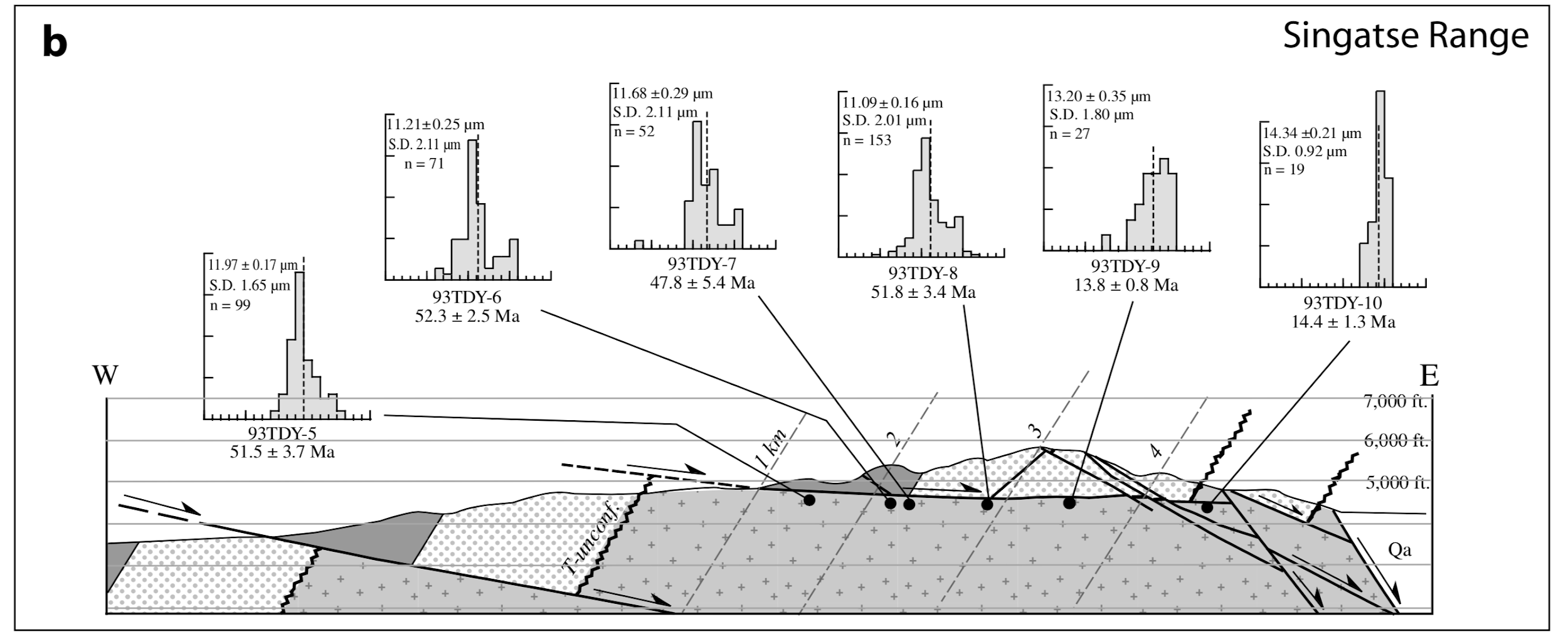 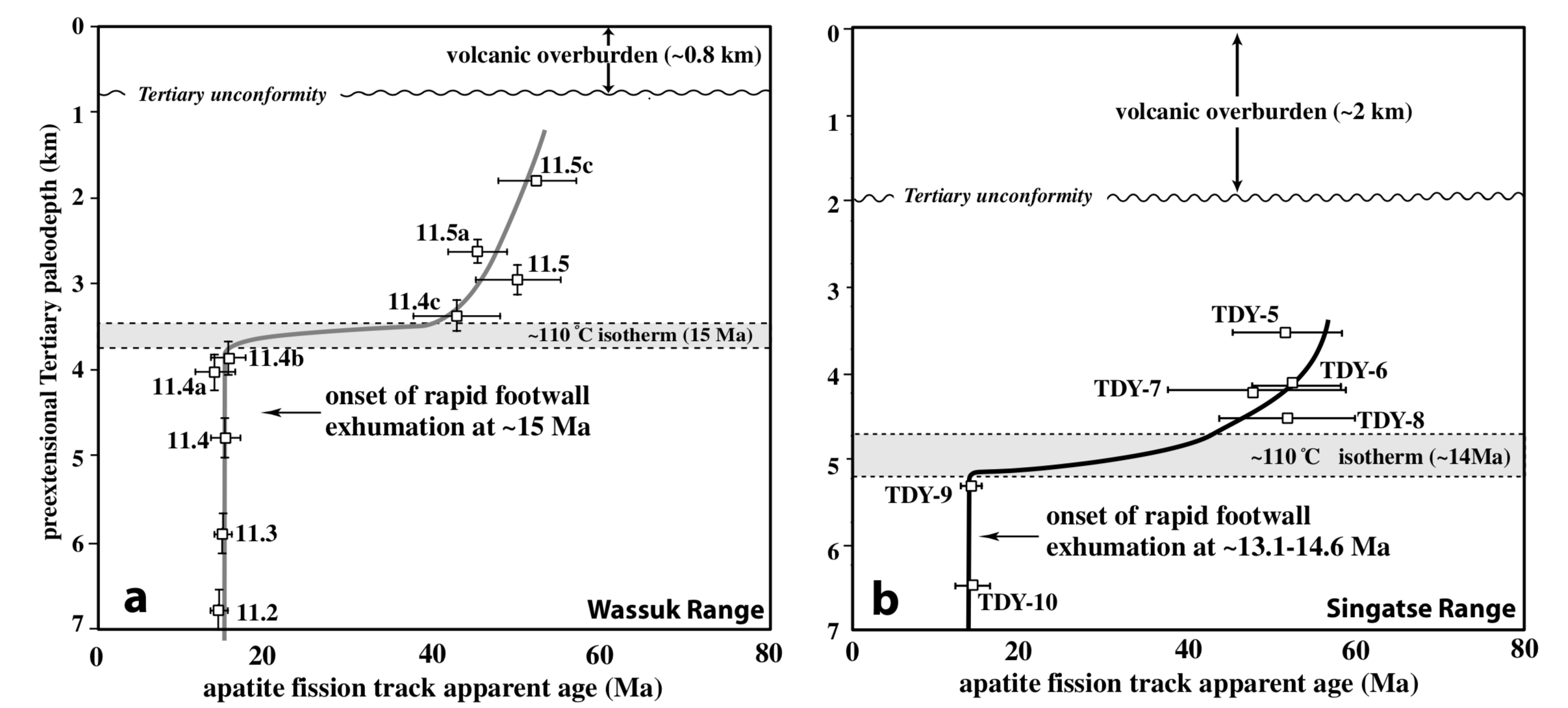 Geothermal gradient = 20°±5°C km^-1
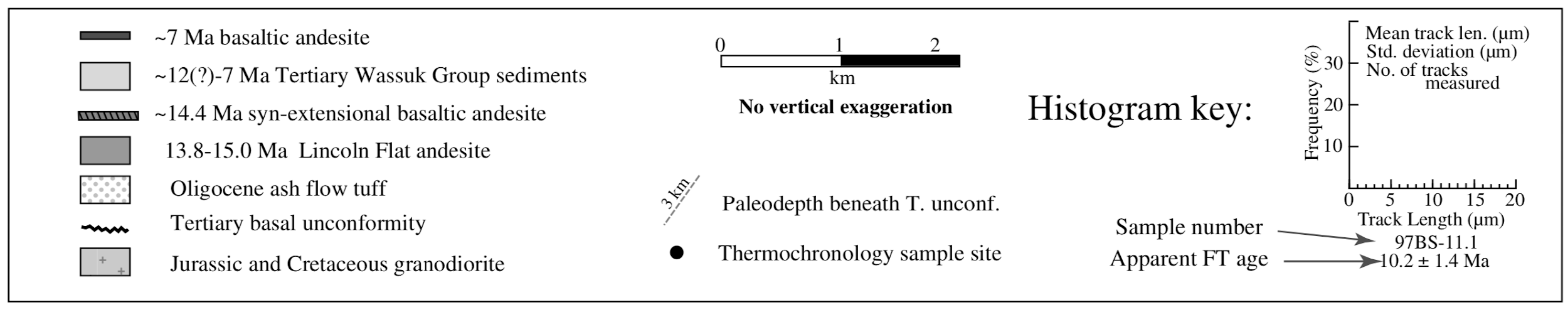 B. E. Surpless, et al., 2002
[Speaker Notes: LEFT
Ages decrease with preextensional depth 
Unimodal narrow track lengths indicating rapid cooling
RIGHT
Ages plotted against prextensional depth
Overall, corroberates structural data that rapid cooling occured @15Ma in WR and @14Ma in Singatse Range 
Inflection in paleodepth defines the geotherm 
In the wassuk range additional data (relief, seismicity, and additional thermochronology)  indicates post 5ma cooling and exhumation possibly related to the walker lane 
Generally, data support large magnitude miocene extnesion along east dipping faults]
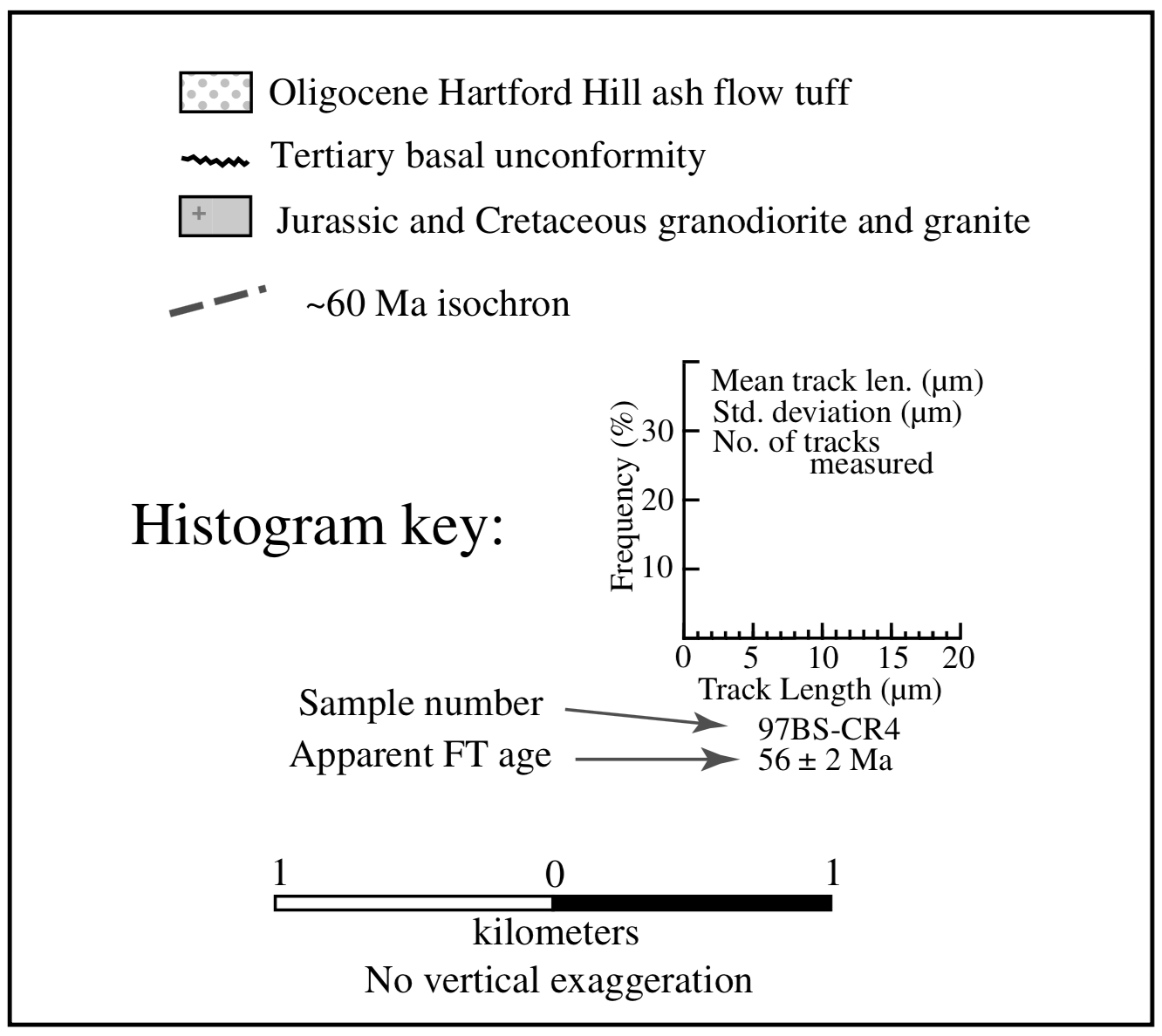 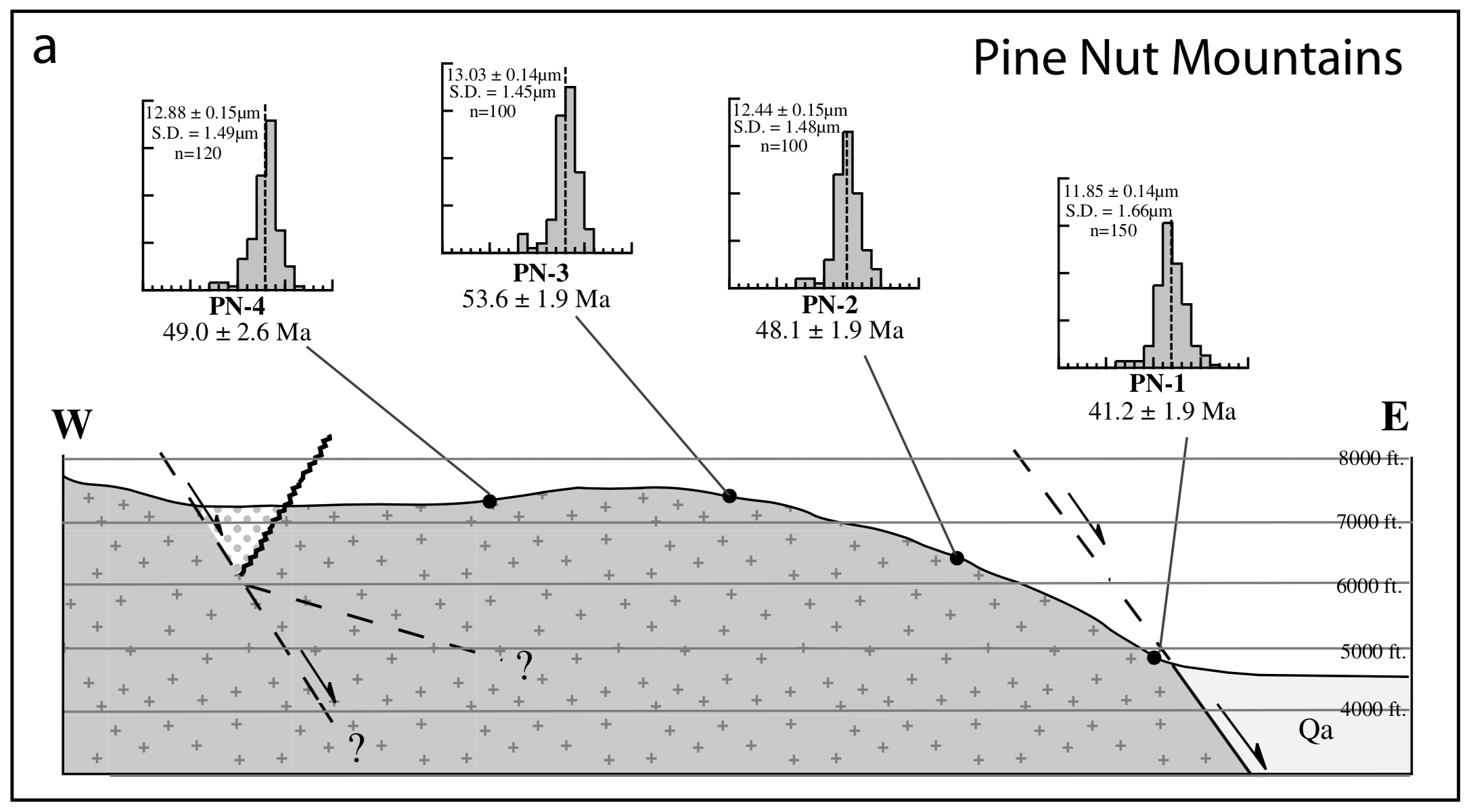 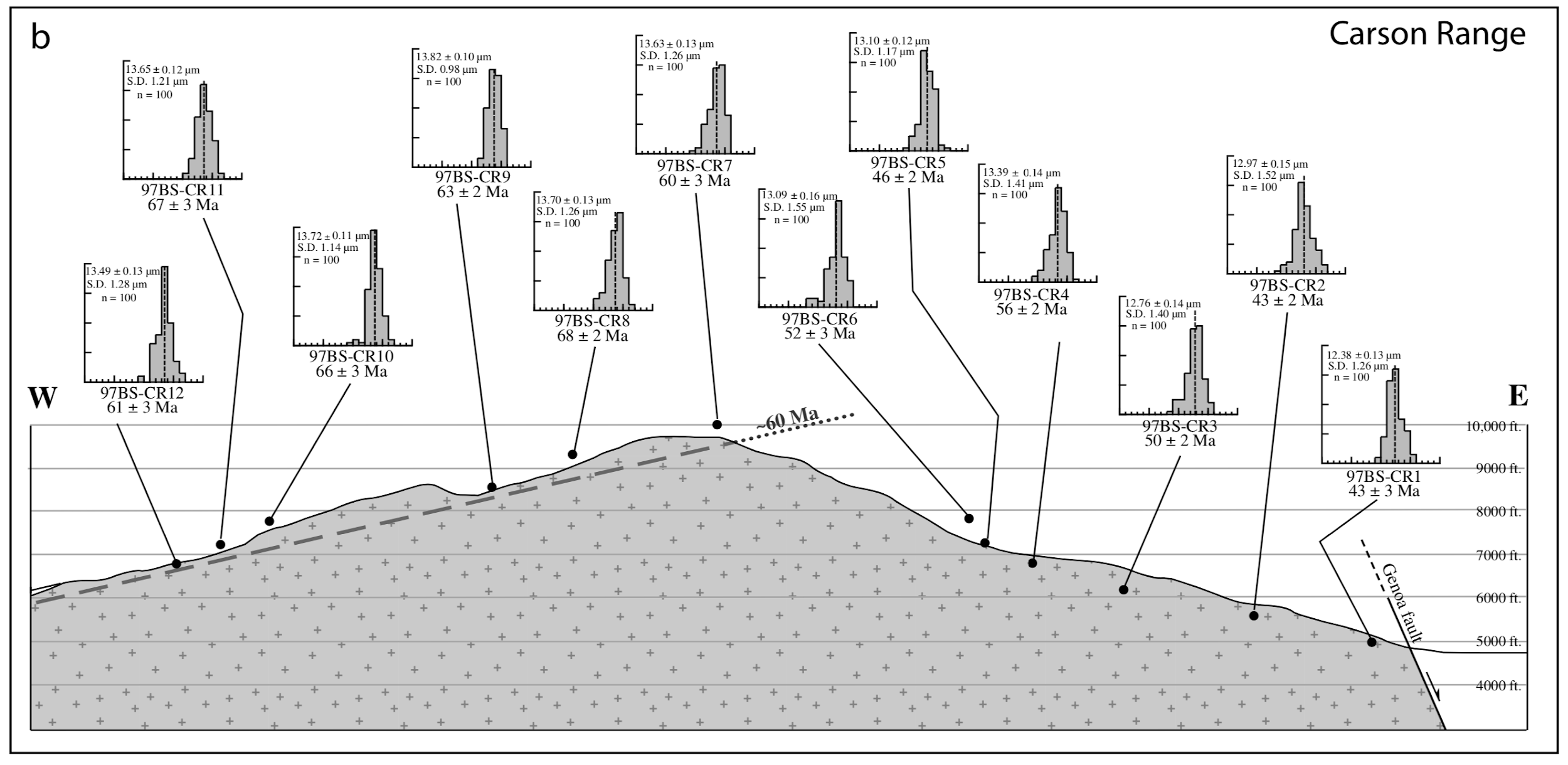 B. E. Surpless, et al., 2002
[Speaker Notes: Due to the minimal exhumed crust, there is no detailed thermal chronological work on the Western Ranges (Pine Nut and Carson Range) 
Were able to determine the rocks came from at or near the top of the PAZ due to the decreasing mean track length, decreasing age, and increase in track length 
Were able to better quantlfy tilt in the carson range on the western part of the range samples define a 60Ma isotherm that dips at 15°… posibly the west tahoe fault 
This finding suggests that the Carson range is a west tilted half block and the tahoe truckee depression is an asymetric half grabben]
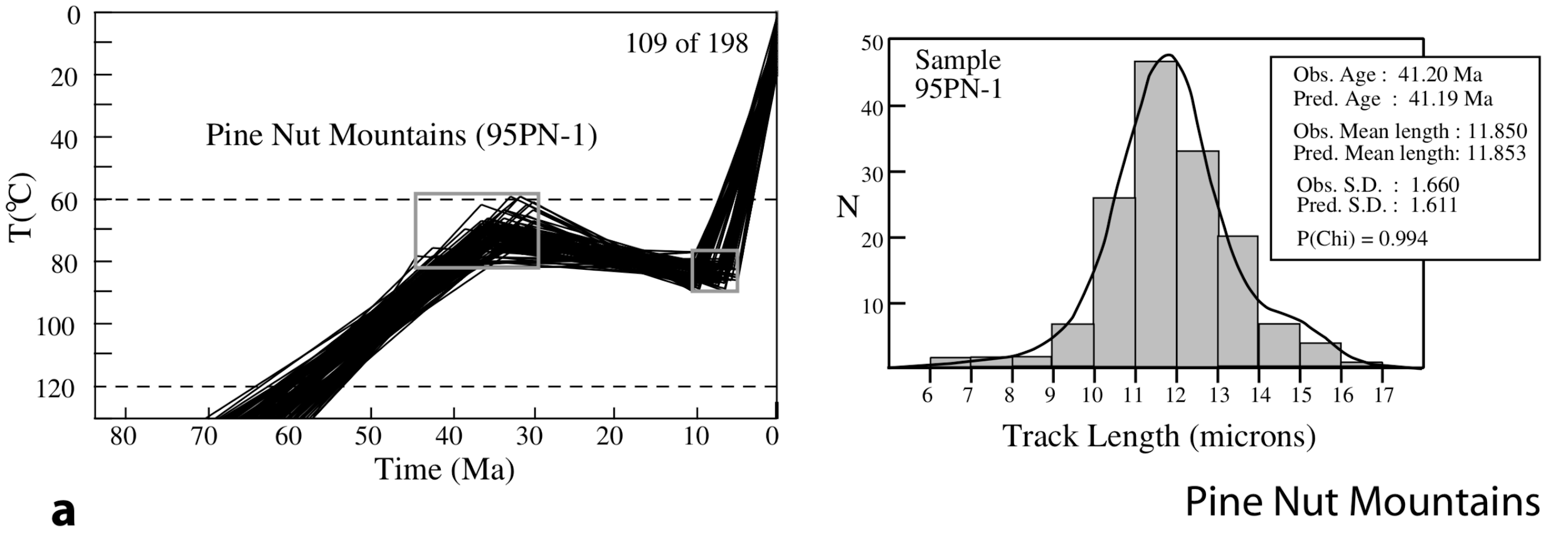 uplift
quiescence
uplift
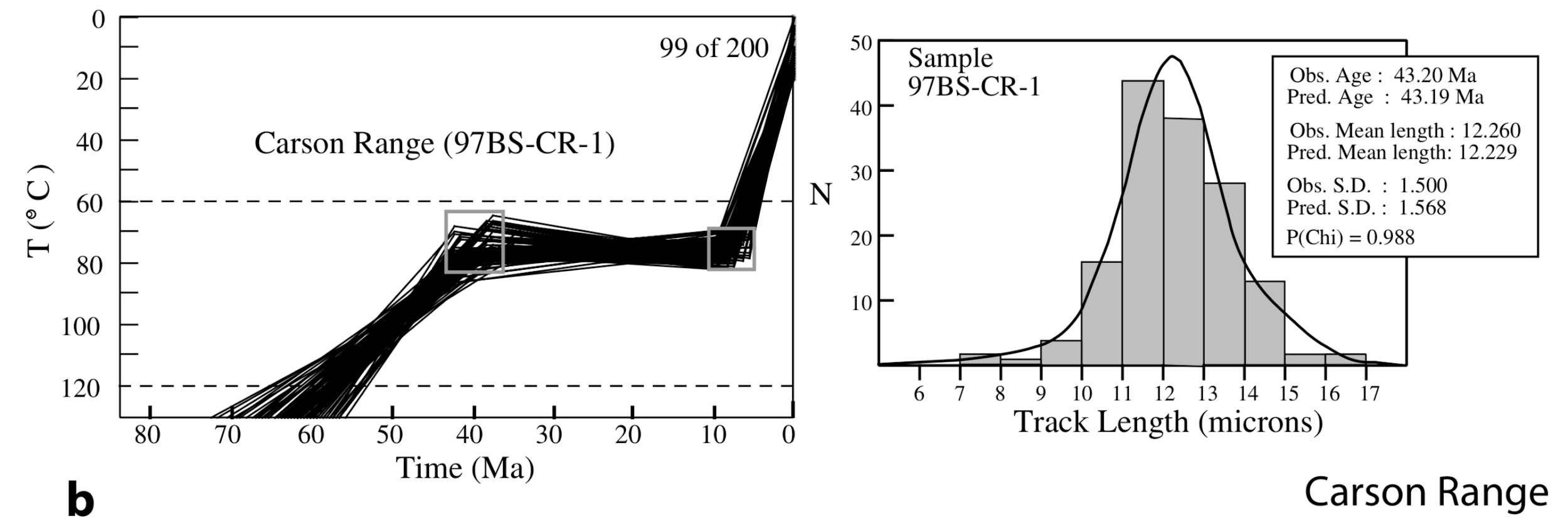 uplift
quiescence
uplift
B. E. Surpless, et al., 2002
Based off: Monte Trax Program
[Speaker Notes: Since faulting did not expose rocks that were below the PAZ they had to use a different method to analyze their data 
Monte Trax uses a monte carlo approach (uses repeaded random sampling of apparent age and track length to obtain thermal evolution of one sample)
Modeling suggest uplift from 70-30 corresponding to late cretaceous early tertiary erosional denudation from crustal thickening 
Quiescence until 10Ma when the ranges undergo rapid cooling and exhumation]
Extensional Deformation
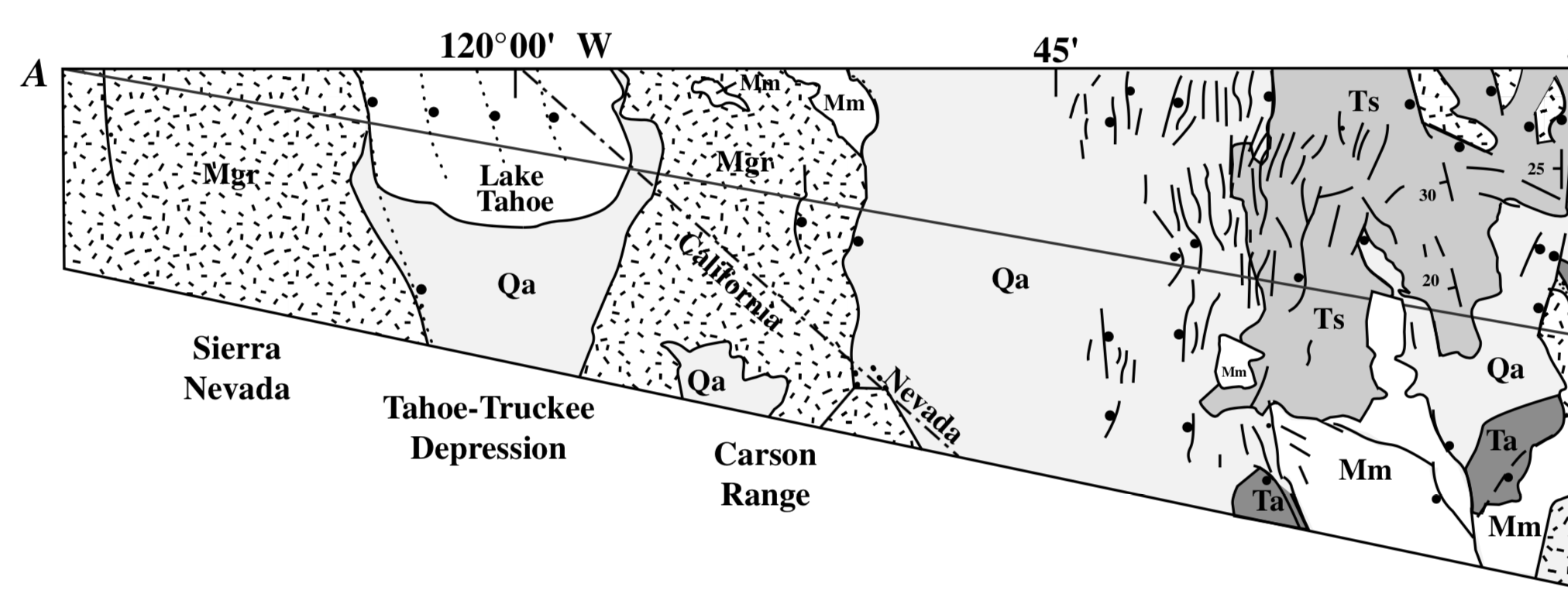 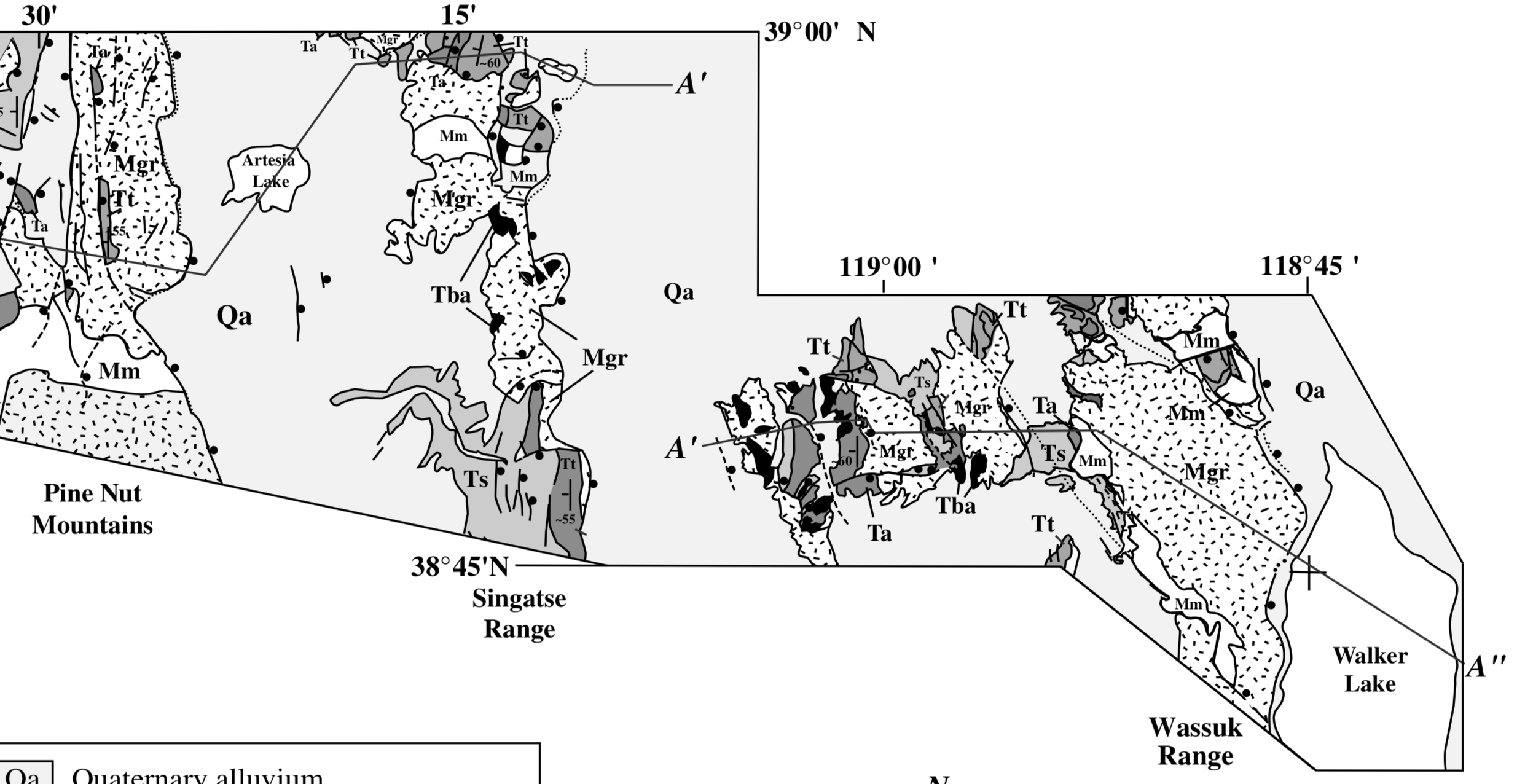 Sierra Nevada Block is a rigid block that was uplifted during late Cenozoic times
Westernmost Basin and Range; boundary between two provinces
B. E. Surpless, et al., 2002
[Speaker Notes: Faulting in tahoe truckee depression results in shallow dips of late cenozoic volcanic rocks 
Authors consider carson range western most basin and range and boundary between SN and BR province 
However normal faulting keeps encroaching to the west of the tahoe truckee half grabben]
Two Part Conclusion
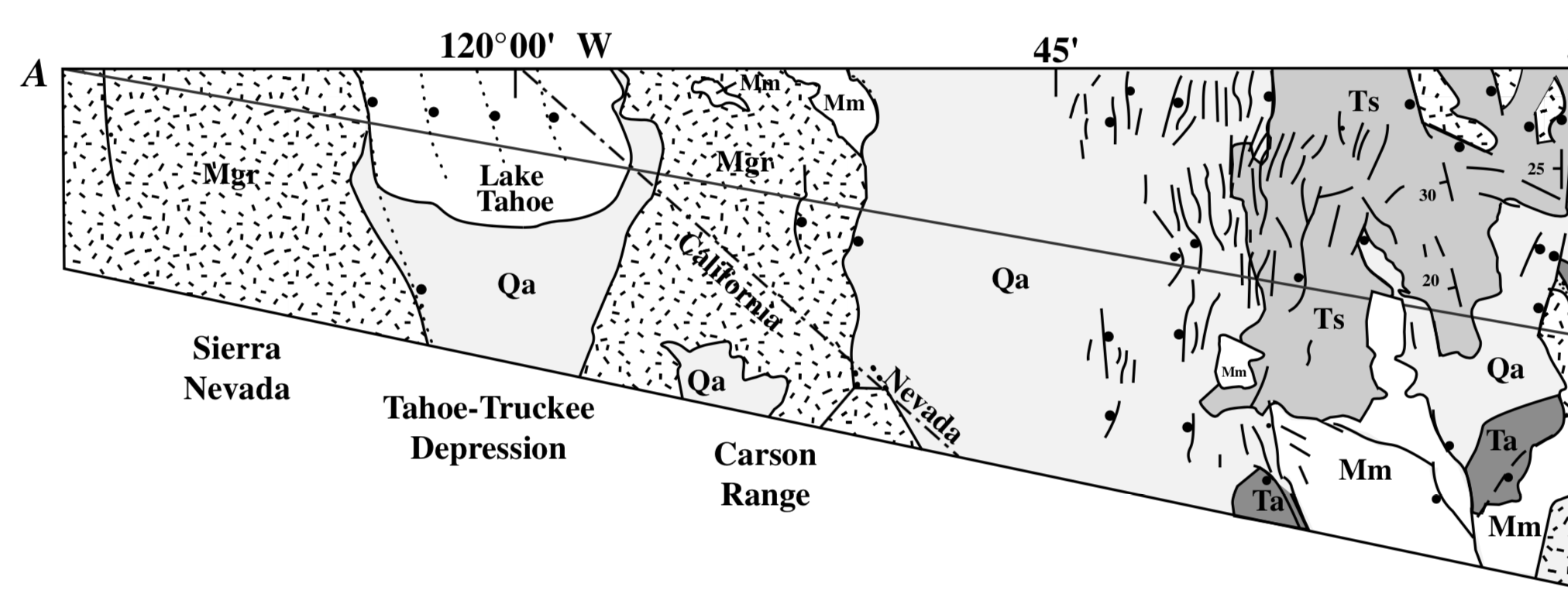 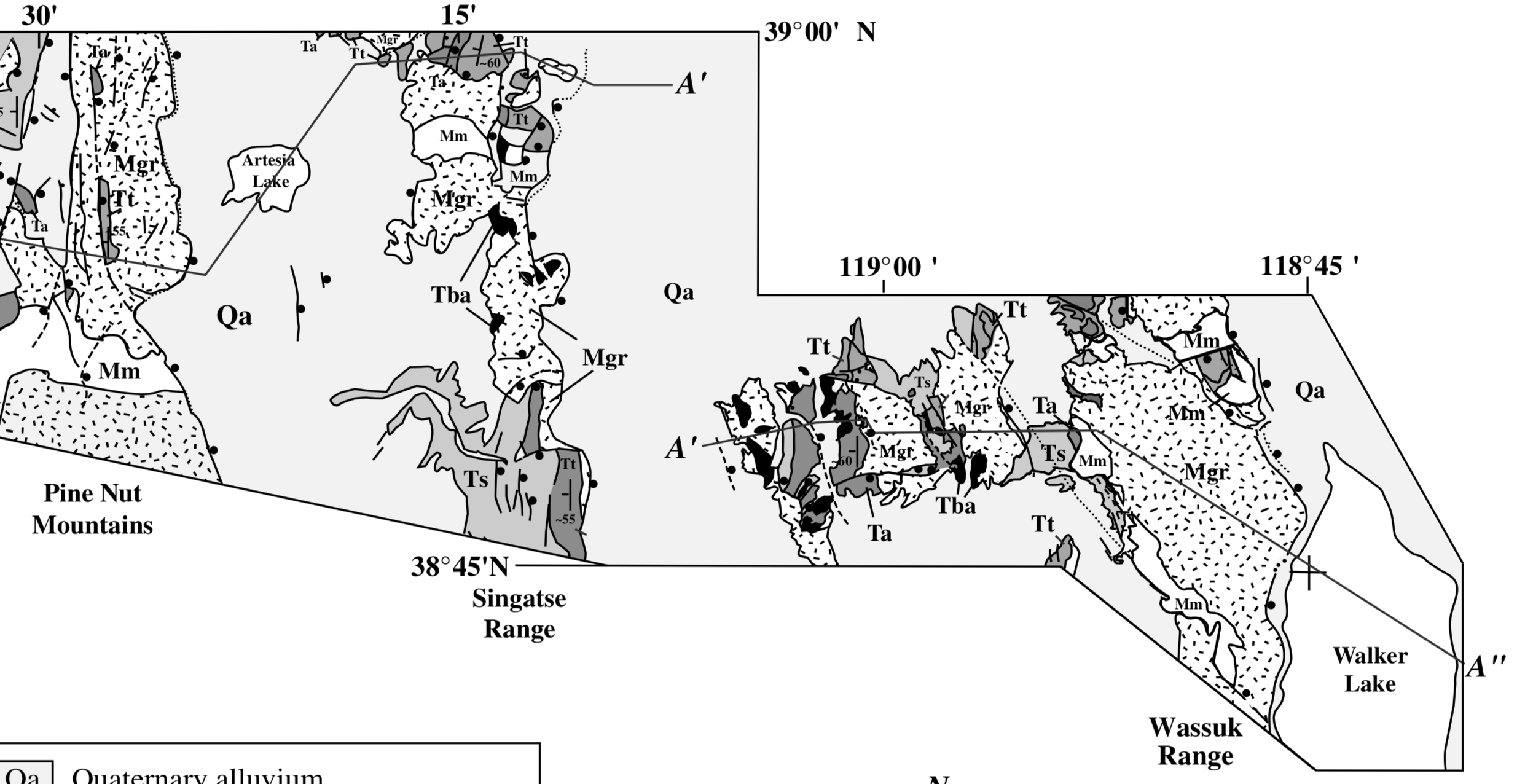 Pt 1:
Mid Miocene extension in the East that agrees with onset of extension further East 
Breakaway zone  represents the boundary between extended and unextended terraines in the Miocene
Breakaway zone has migrated west to the Carson Range 
Incipient faulting to West continues
B. E. Surpless, et al., 2002
Two Part Conclusion
But there are high geothermal gradients now, what changed?
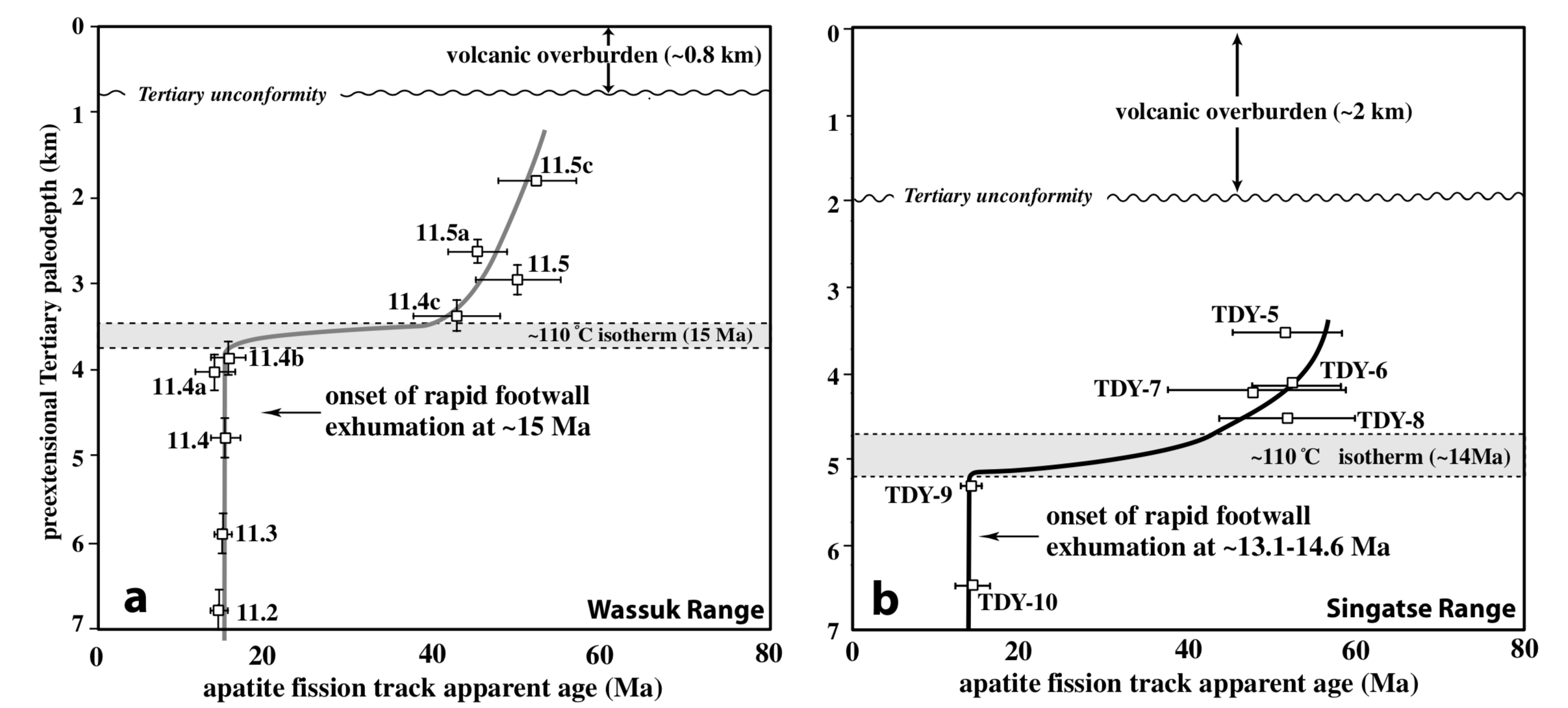 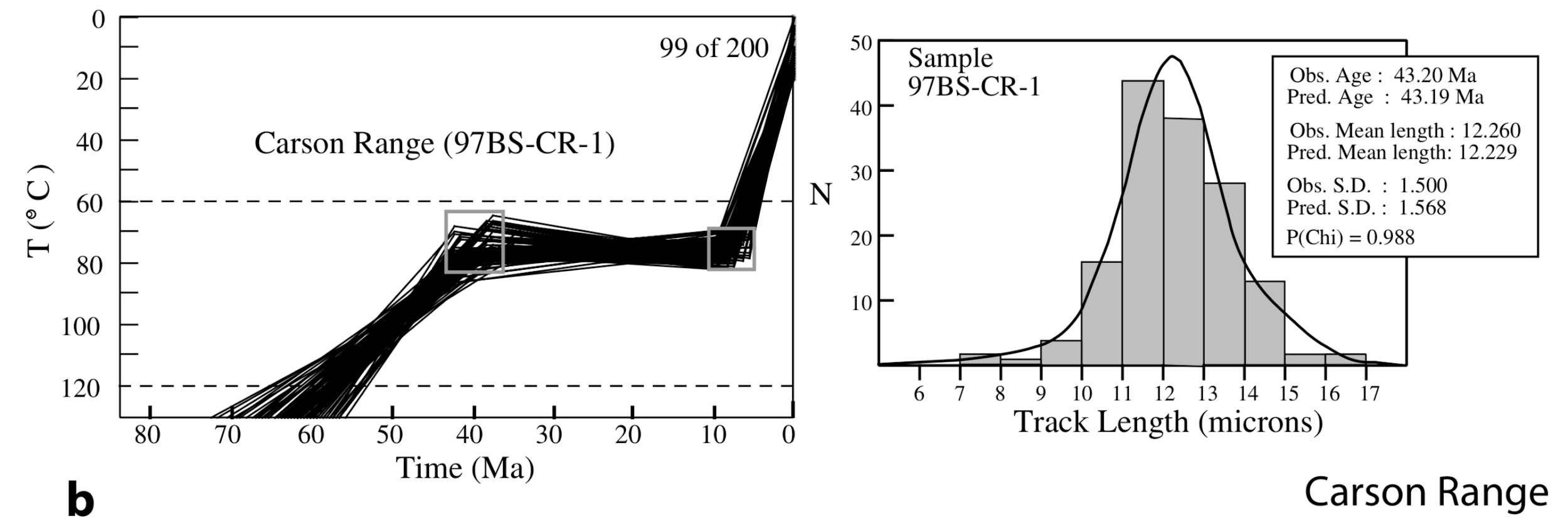 Modeling: 70-30Ma cooling is likely from crustal thickening and broadly corresponds with laramide shallow angle subduction and low thermal gradients
AFT: Increase in temps @15 ma from advective heating resulting in andesite flows and possible trigger for extension
Why is faulting continuing to the West today?
B. E. Surpless, et al., 2002
[Speaker Notes: LEFT
Its likely that both the SN and SR were part of this low heat zone. 
RIGHT 
In their model, a thermal pulse weakens the cold crust beneath the Sierra Nevada Block causing failure and brittle faulting]
References
Benjamin E. Surpless., Daniel F. Stockli., Trevor A. Dumitru., and Elizabeth L. Miller, Two Phase westward encroachment of the Basin and Range extension into the northern Sierra Nevada: Tectonics, vol.21, no. 1.
Daniel Doepke., 2017, Modelling the thermal history of onshore Ireland, Britain and its offshore basins using low temperature thermochronology: PhDThesis